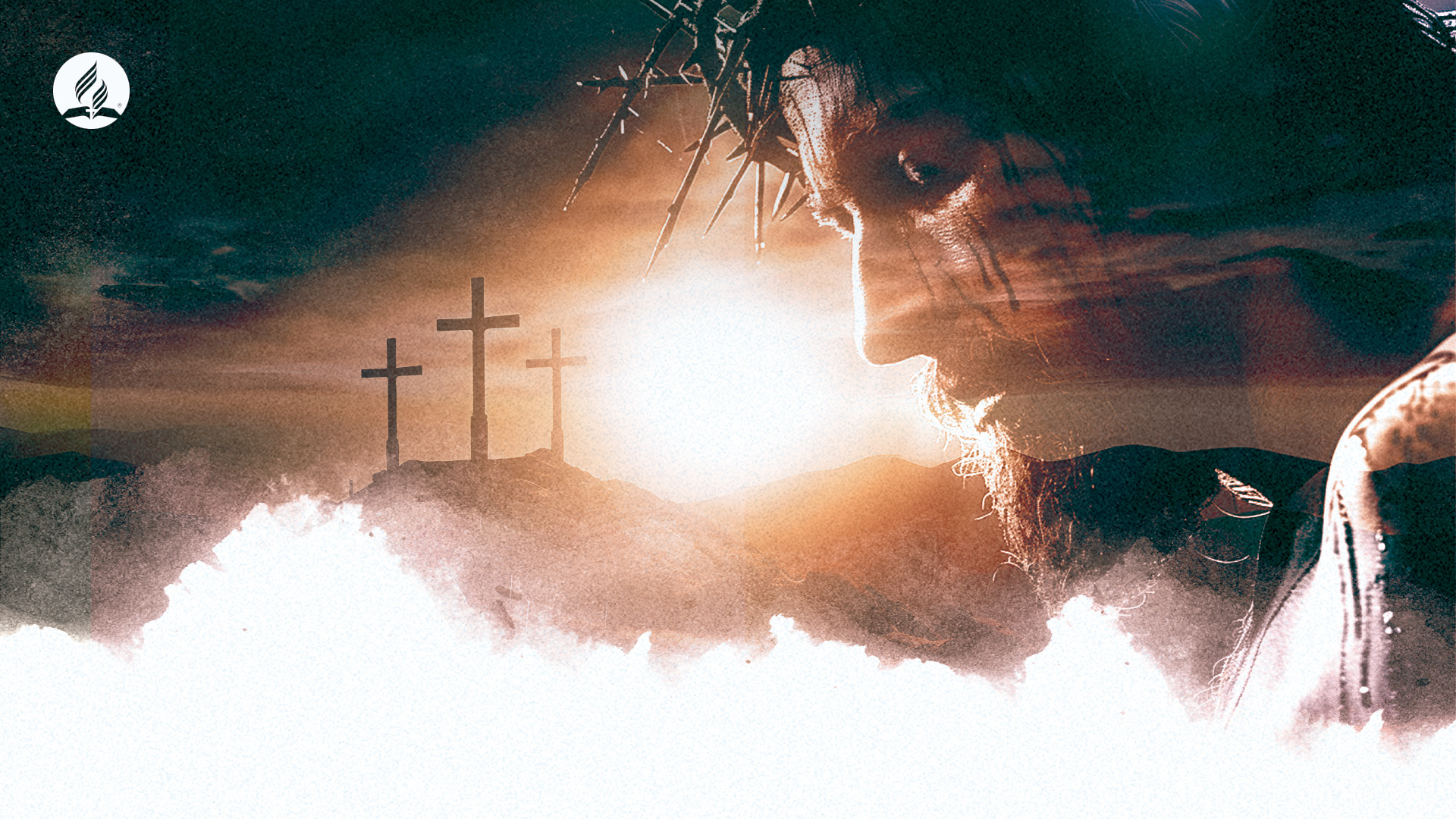 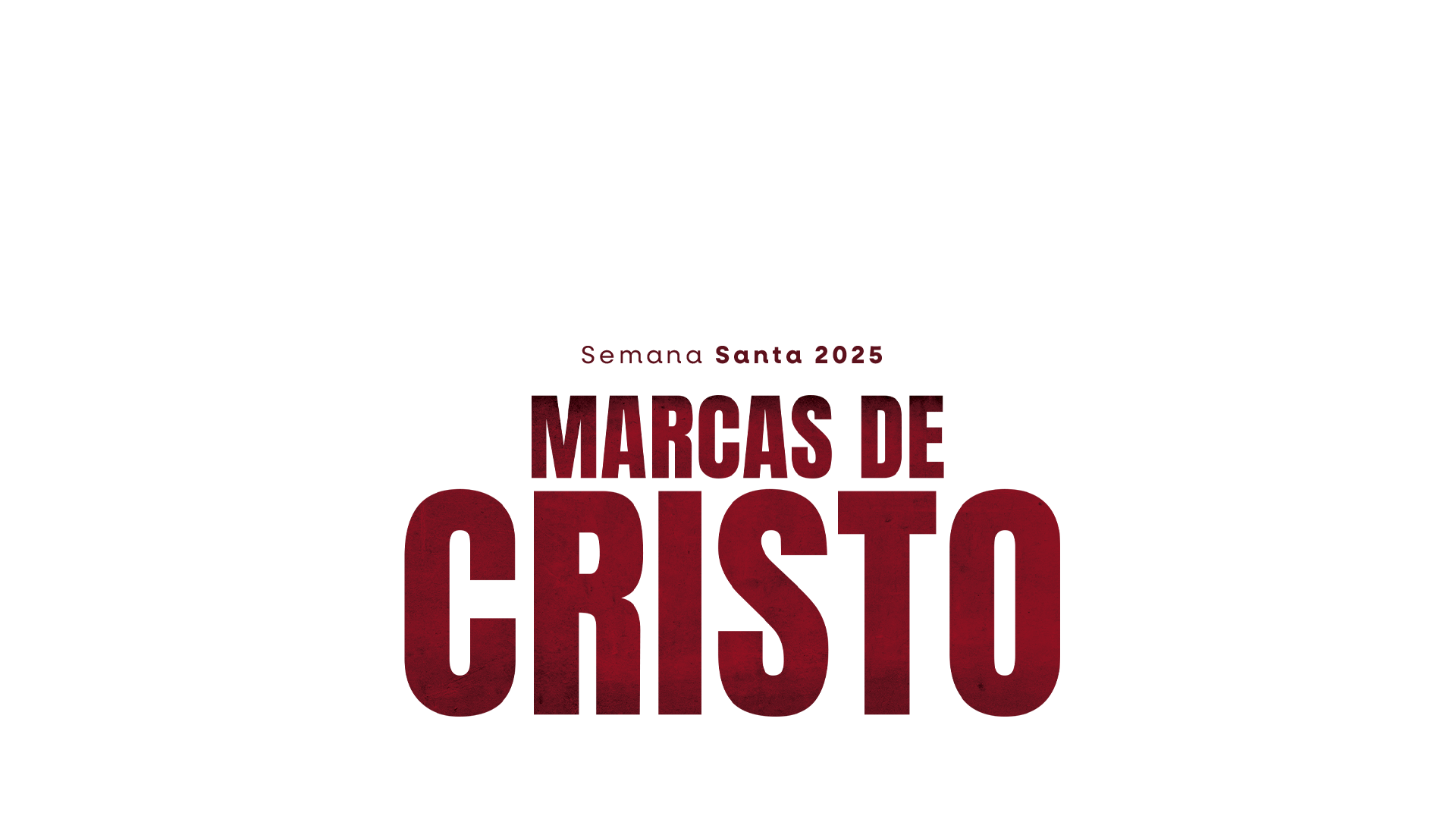 Chamados à liberdade
Gálatas 5:13-26
[Speaker Notes: “Chamados à liberdade”

Texto base: Gálatas 5:13-26

Pr. Carlos Flavio Teixeira
Diretor do SALT/FAAMA]
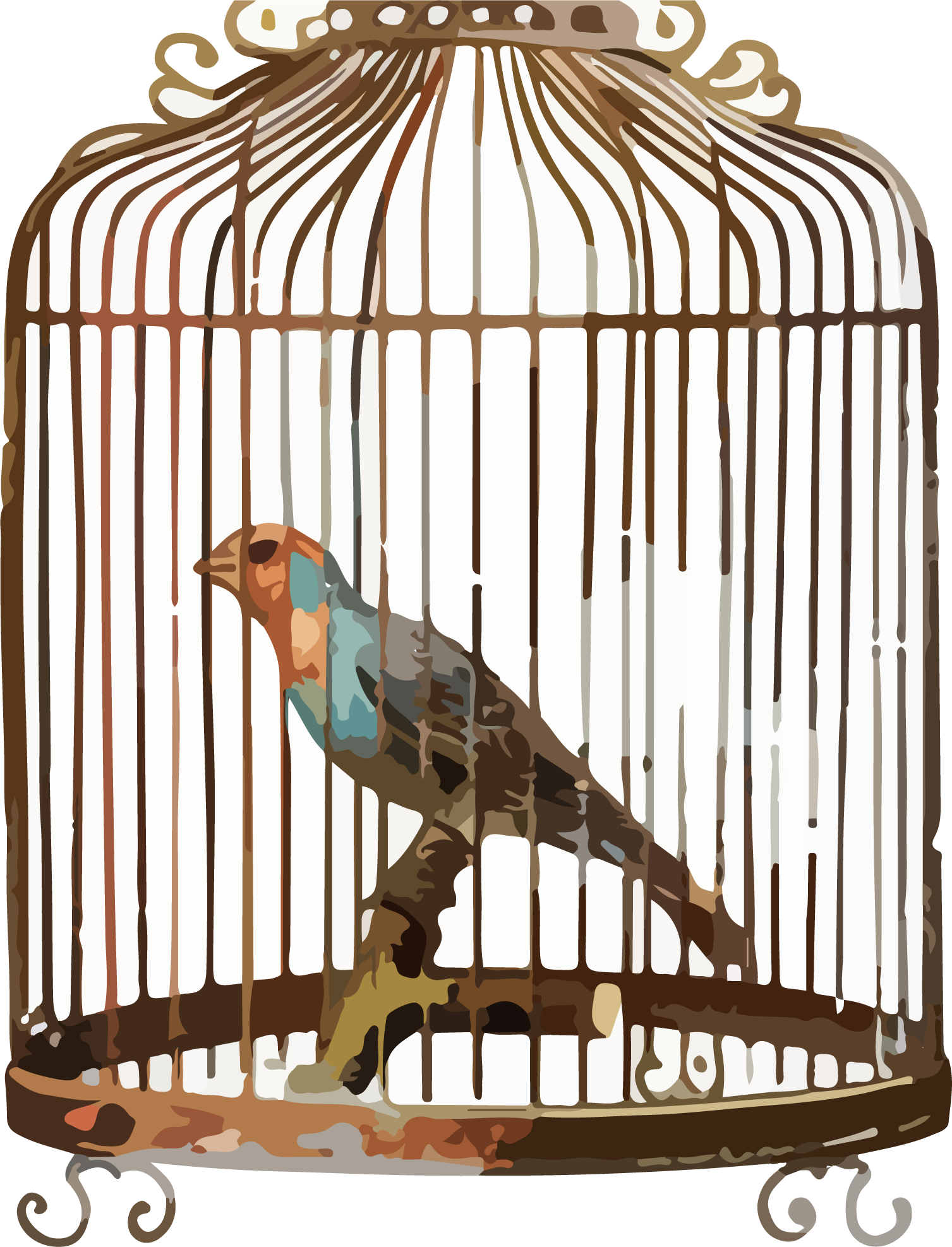 Certa vez uma criança passeava com o pai quando viu um pássaro
fechado em uma grande gaiola.
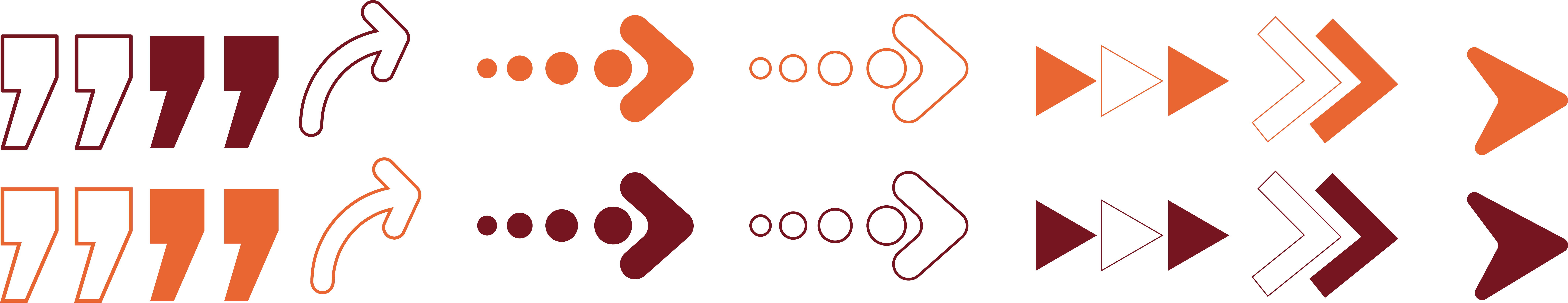 [Speaker Notes: Conta-se que certa vez uma criança passeava com o pai quando viu um pássaro fechado em uma grande gaiola. Muito sensível, o pequeno garoto insistiu de forma veemente que seu pai comprasse a pequena ave a fim de que pudessem libertá-la daquele terrível cativeiro. Ao comprar o pequeno pássaro, pai e filho foram avisados de que a pequena criatura sempre fora criada em cativeiro e que por isso nunca aprendera a voar. Insistindo em sua tentativa de fazê-lo voar a qualquer custo, depois de reiteradas e descuidadas tentativas, o pássaro já muito cansado caiu, se feriu e morreu. O pequeno garoto aprendeu com aquela experiência e, mediante lágrimas, que a liberdade necessária para aquele pássaro não se resumia a apenas estar solto. Era preciso também saber voar!]
Liberdade é algo de que
todos precisam.
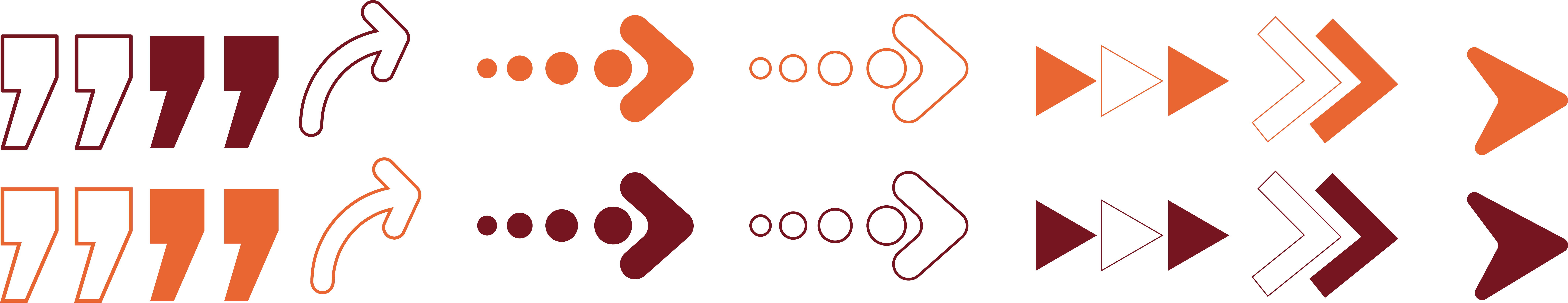 [Speaker Notes: Essa simples história nos lembra a importância de entender bem a liberdade. Liberdade é algo que todos precisam, muitos desejam, poucos usufruem, mas apenas alguns a entendem. Mas afinal, como entender corretamente essa dádiva divina tão essencial que é a liberdade? Há muitos textos bíblicos que tratam do assunto. Um deles é bastante rico em detalhes que podem nos ajudar a compreender o tema do ponto de vista cristão.]
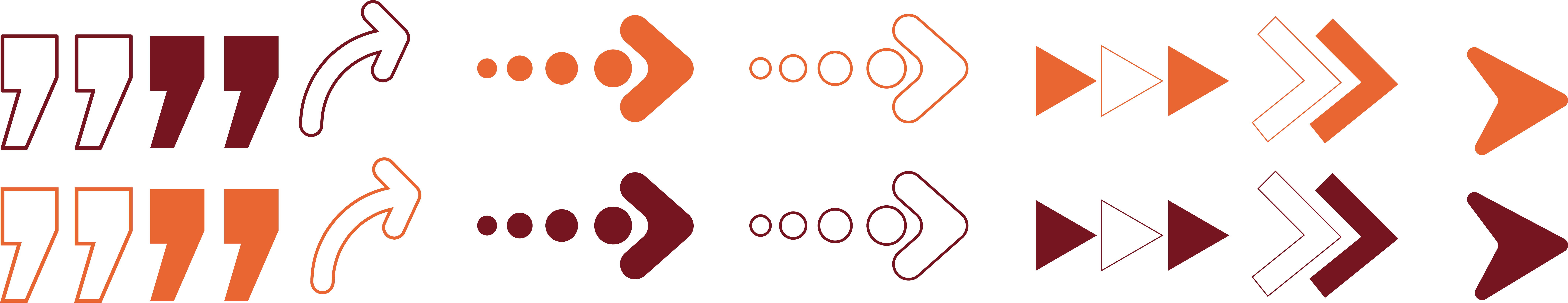 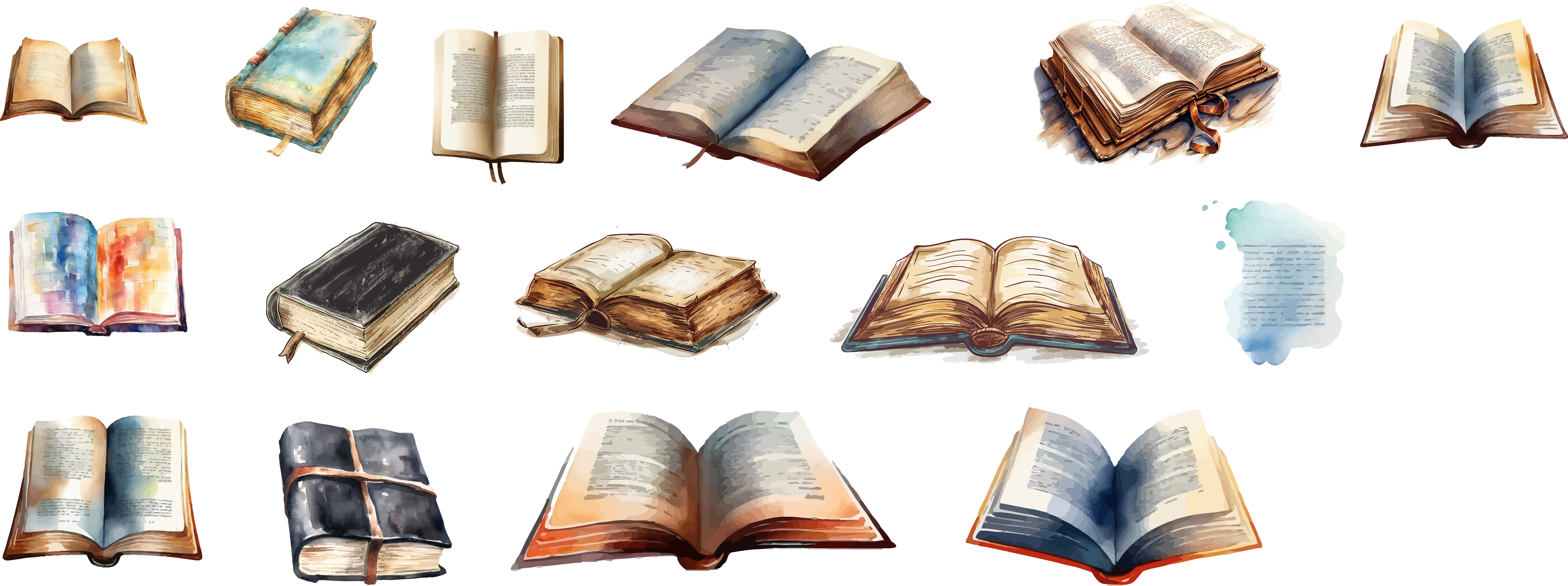 LEITURA
Gálatas
5:13-26
[Speaker Notes: Leitura de Gálatas 5:13-26]
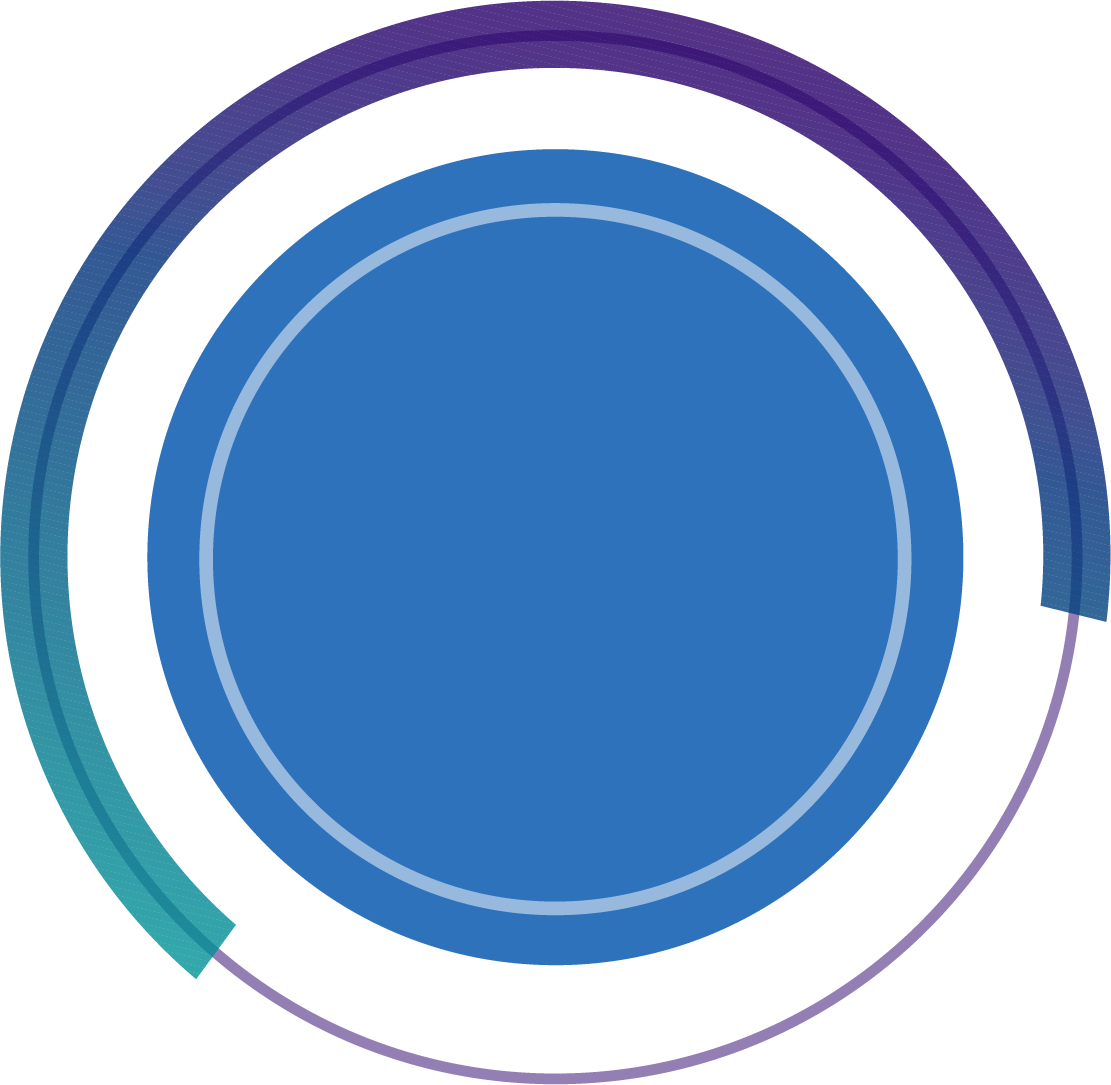 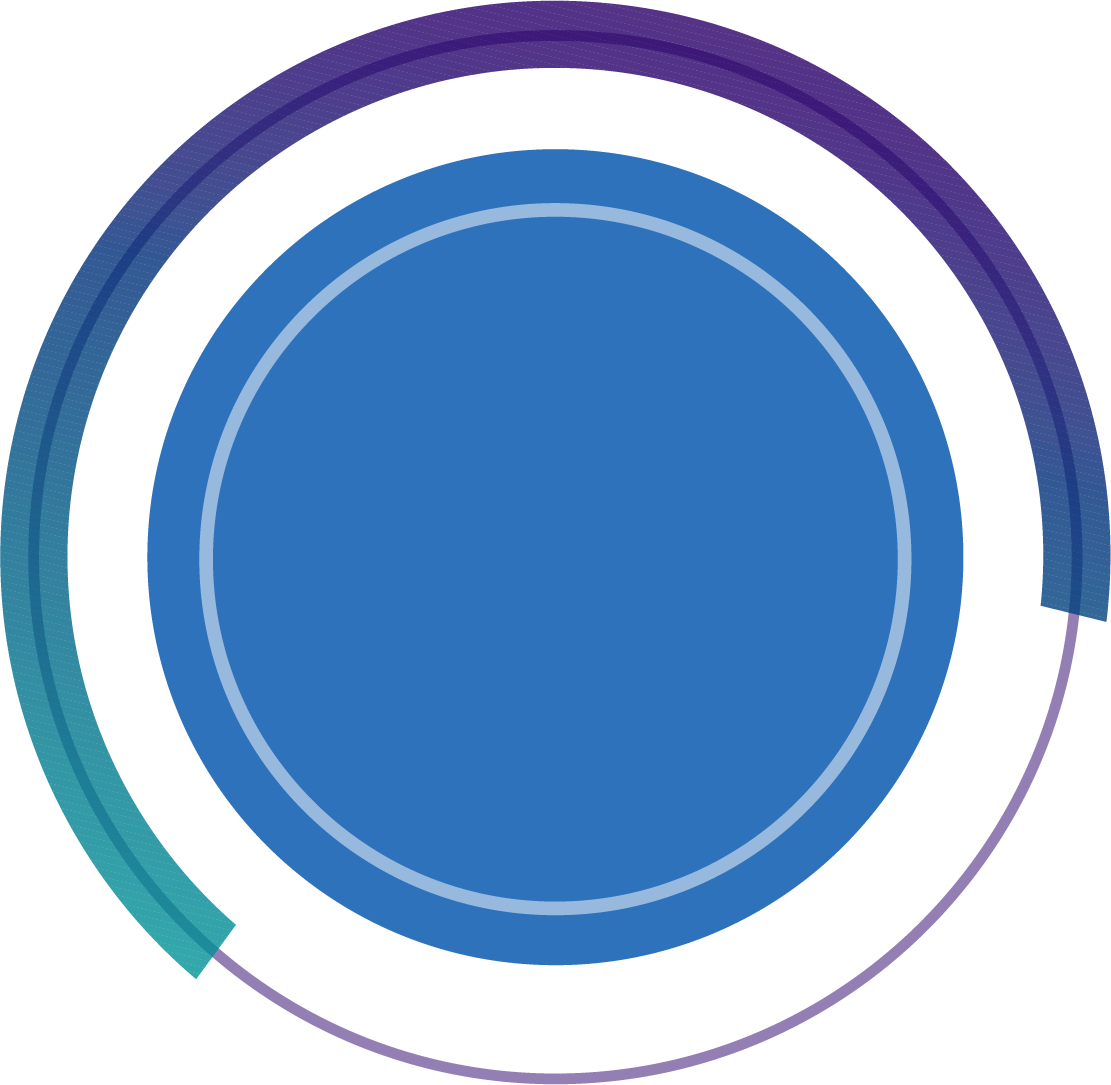 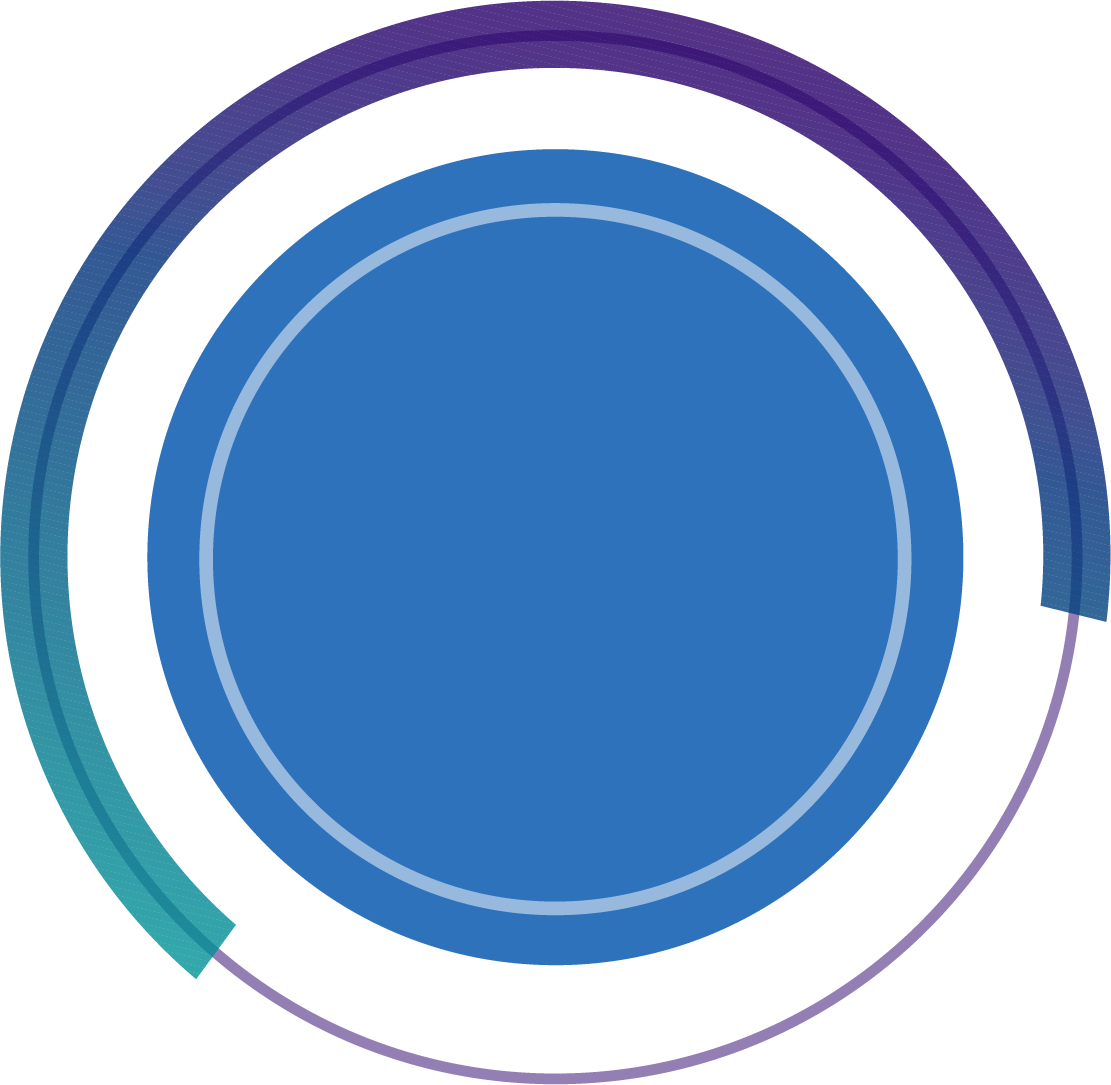 1ª
2ª
3ª
Observando o texto lido, notam-se três importantes verdades sobre a liberdade cristã, as quais tomaremos para guiar nosso estudo sobre o tema:
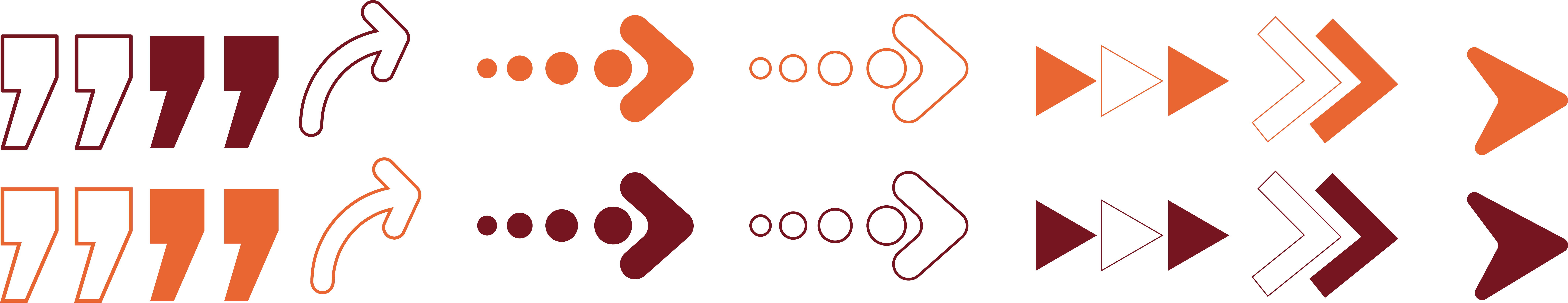 O que é a liberdade;
Como viver em liberdade;
Os efeitos/resultados da liberdade.
[Speaker Notes: A. O texto que lemos é parte da carta escrita por Paulo aos crentes da província romana da Galácia, possivelmente entre os anos 48 e 52 d.C. A região abrangia a Pisídia, Isáuria, partes da Licaônia, Panfília, Panflagônia, Frígia Oriental, o Ponto Polemoniano e a Armênia Menor. A Galácia também foi conhecida como Anatólia Central da Ásia Menor, antes situada na região onde hoje está a Turquia. A economia da região era basicamente rural, sustentada pela pecuária (de pequenos rebanhos), produção de lã, cultivo de uva e de cereais.

B. As igrejas daquela região enfrentavam naquele momento pressões internas e externas que impactavam a ética de vida dos crentes. De um lado, havia um grupo de mestres oposicionistas judaizantes que insistiam na prática da circuncisão para os crentes gentios sob o argumento de que tal obra lhes garantiria a salvação (Gl 5:2-3; 6:12a). A esse grupo Paulo chama de “falsos irmãos que haviam se infiltrado para espreitar a liberdade que temos em Cristo Jesus e nos reduzir à escravidão” (Gl 2:4). Por outro lado, os crentes gentios estavam se deixando influenciar com tais argumentos e pressões, para assim não serem perseguidos por causa da cruz de Cristo (Gl 6:12b). Esse grupo, embora amado por Paulo, foi chamado de “insensatos” por estarem “enfeitiçados” com as ideias que os afastavam do evangelho (Gl 3:1,3).

C. O apóstolo considerava esse cenário algo grave, pois indicava que os dois grupos não entendiam e não praticavam a verdadeira liberdade cristã, a qual deveria ser entendida à luz do processo expiatório que inclui o sacrifício de Cristo na cruz. Aliás, ao longo da epístola, Paulo menciona Cristo 38 vezes (Gl 1:1,3,6,7,10,12,22; 2:4,16,17,19-21;3:1,13,14,16,22,24,26-29; 4:14,19; 5:1,2,4,6,24; 6:2,12,14,18) e aponta para a cruz 3 vezes (Gl 5:11; 6:12,14), indicando ser este o contexto para compreensão da genuína liberdade cristã. 

D. Observando o texto lido, notam-se três importantes verdades sobre a liberdade cristã, as quais tomaremos para guiar nosso estudo sobre o tema: (1ª) o que é a liberdade; (2ª) como viver em liberdade; e (3ª) os efeitos/resultados da liberdade.]
O QUE É A
LIBERDADE
Gálatas 5:13-16
[Speaker Notes: I. O QUE É A LIBERDADE (Gl 5:13-16)

“13 Porque vocês, irmãos, foram chamados à liberdade. Mas não usem a liberdade para dar ocasião à carne; pelo contrário, sejam servos uns dos outros, pelo amor.14 Porque toda a lei se cumpre em um só preceito, a saber: Ame o seu próximo como a você mesmo. 15 Mas, se vocês ficam mordendo e devorando uns aos outros, tenham cuidado para que não sejam mutuamente destruídos.16 Digo, porém, o seguinte: vivam no Espírito e vocês jamais satisfarão os desejos da carne.” (Gl 5:13-16, destaques acrescidos).]
A primeira grande verdade desse texto é sobre o que é a liberdade cristã.
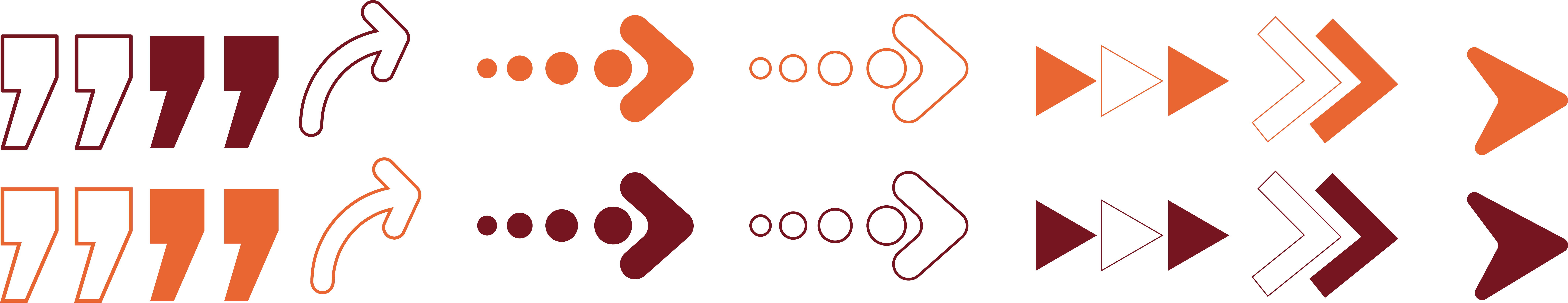 A primeira realidade é quanto à fonte da liberdade.
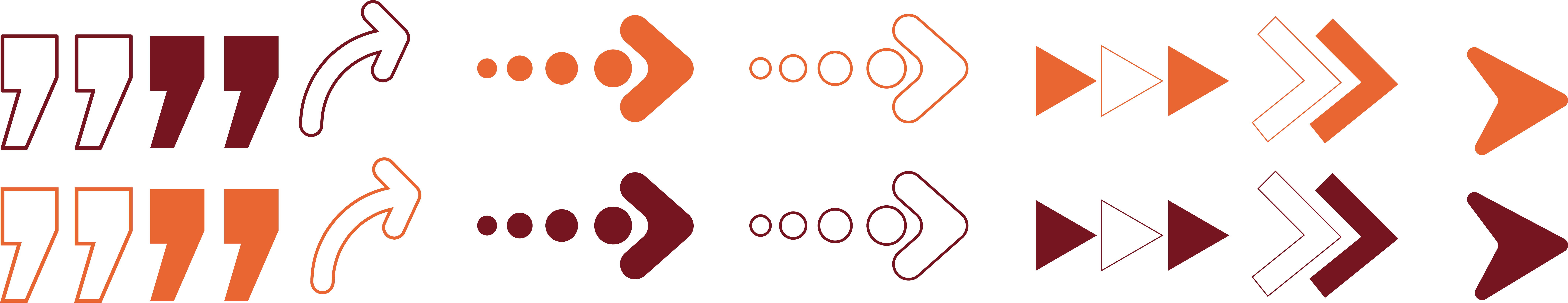 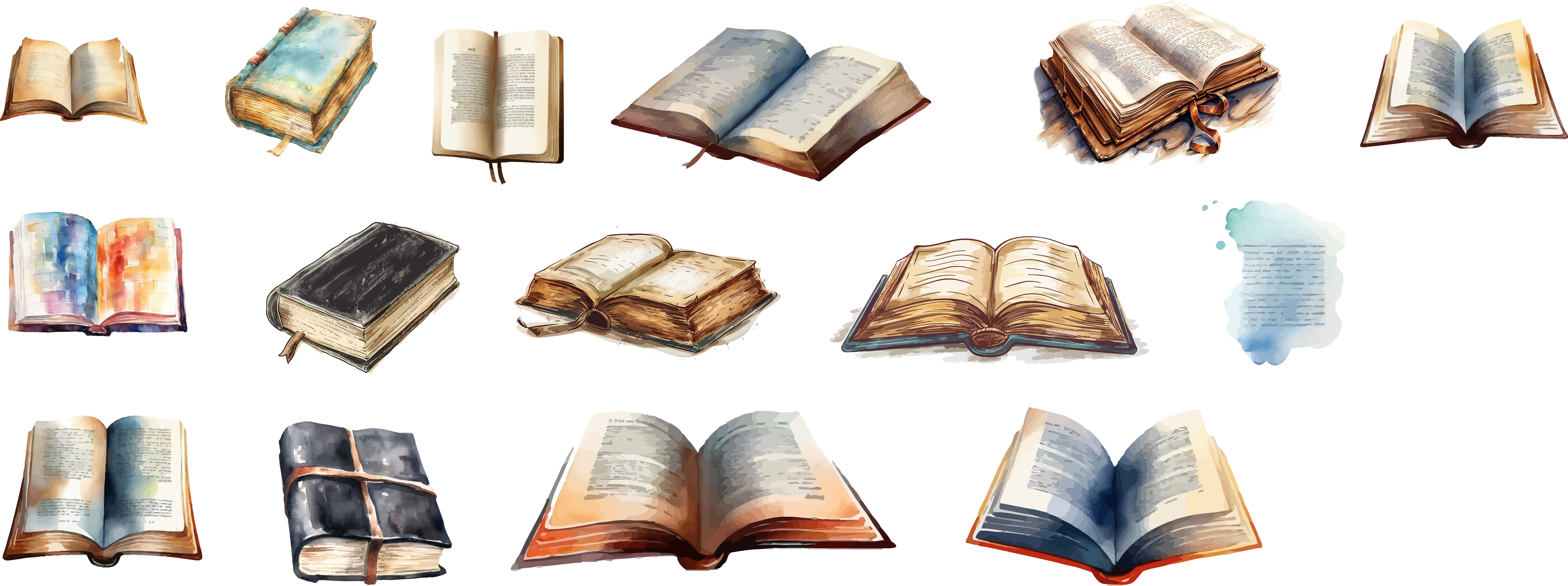 A segunda realidade é quanto à definição da liberdade.
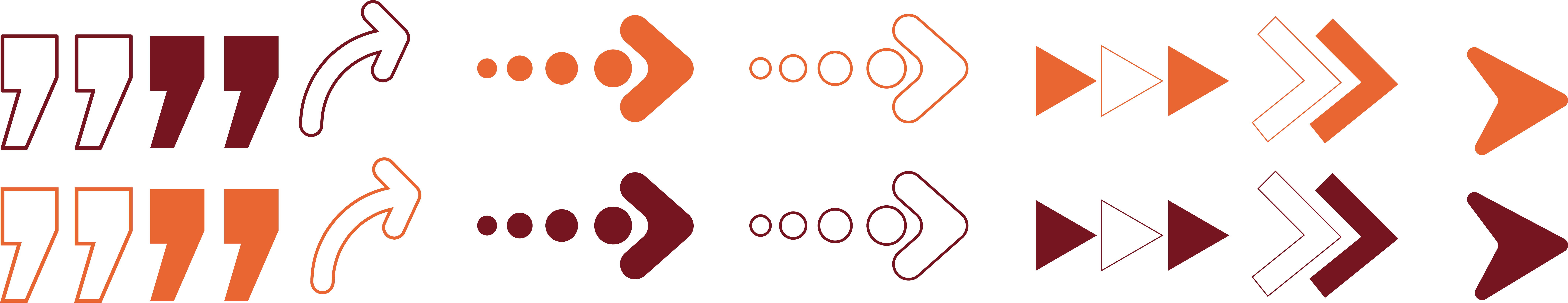 [Speaker Notes: A primeira grande verdade desse texto é sobre o que é a liberdade cristã. Paulo repete a mesma ideia antes esboçada na seção anterior (Gl 5:1). Lembra que Cristo chamou aqueles que nele creem para viverem em liberdade. Mas o que é a liberdade cristã? Como entender esse conceito incompreendido já na época do apóstolo? Tendo se tornado um fiel seguidor de Cristo, Paulo tinha em mente a noção de liberdade ensinada por Jesus e os demais apóstolos à igreja primitiva. Na mesma seção que lemos, ele esboça três realidades que definem de maneira clara os contornos da liberdade cristã. 


A primeira realidade é quanto à fonte da liberdade. Paulo começa essa seção afirmando que “vocês, irmãos, foram chamados à liberdade” (Gl 5:13). A questão aqui era entender que quem os chamou à liberdade era o próprio autor e provedor de liberdade. Ao longo da carta, a divindade em três pessoas é mencionada como tendo envolvimento dinâmico no plano da salvação, a fim de que o ser humano fosse redimido para viver em liberdade como filhos de Deus (Gl 3:26; 4:6). O Deus que provê a liberdade é o Deus que nos chama para viver essa liberdade em Cristo. Não por acaso, na carta aos Gálatas, Deus, o Pai, é mencionado 30 vezes (Gl 1:1,3,4,10,13,20,24; 2:6,19-21; 3:6,8,11,17,18,20,21,26; 4:4,6-9,14; 5:21;6:7,16), Jesus Cristo é mencionado 38 vezes (Gl 1:1,3,6,7,10,12,22; 2:4,16,17,19-21; 3:1,13,14,16,22,24,26,27,28,29; 4:14,19; 5:1,2,4,6,24; 6:2,12,14,18), e o Espírito Santo é mencionado 18 vezes (Gl 3:2,3,5,14; 4:6,29; 5:5,16-18,22,25; 6:1,8,18). É dito que Cristo “entregou a si mesmo pelos nossos pecados” (Gl 1:4), o Pai “o ressuscitou dos mortos” (Gl 1:1), e o Espírito é enviado ao coração do crente (Gl 4:6) e, uma vez habitando nele, “luta contra a carne” (Gl 5:17) produzindo “o fruto do Espírito” (Gl 5:22) cujas sementes testemunham uma vida de liberdade em Cristo. Dessa forma, Paulo sinaliza de maneira clara que a fonte da verdadeira liberdade é o Deus triúno. É o próprio Deus quem provê os meios para vivermos livres em Cristo.


A segunda realidade é quanto à definição da liberdade. Num contexto de discussão sobre a circuncisão e de desentendimentos entre os crentes, Paulo menciona dois aspectos para definir a pessoa livre em Cristo. O primeiro é o “servir”, e o segundo é o “andar”.]
1
2
SERVIR
ANDAR
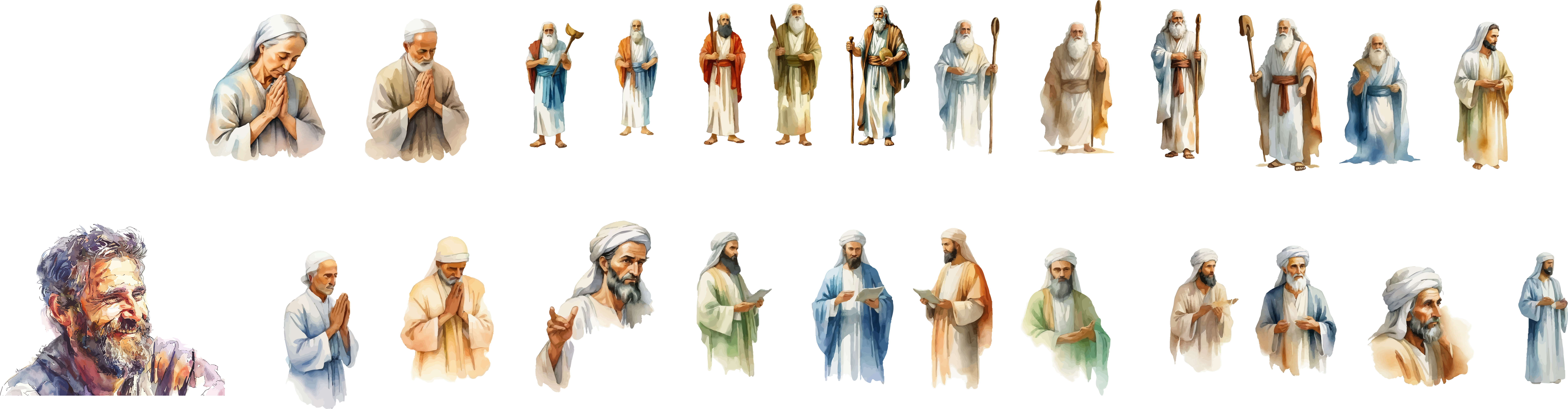 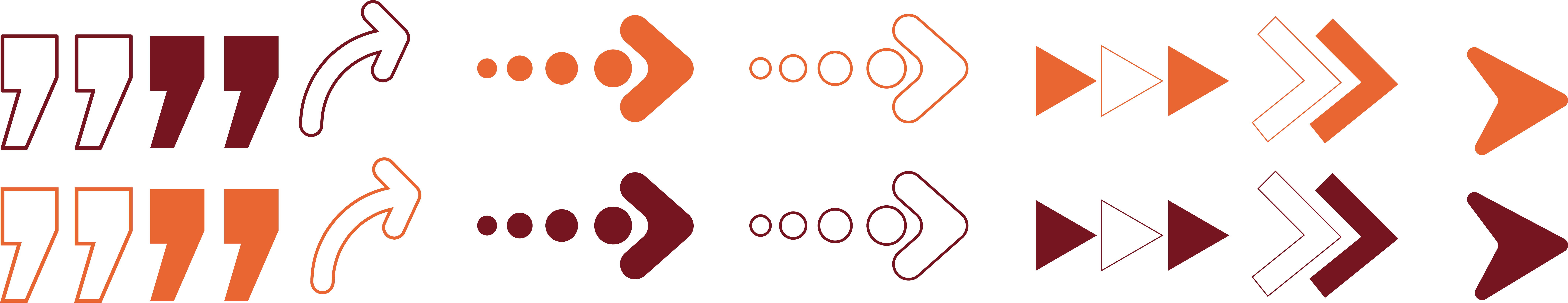 mediante a fé em Cristo Jesus
Gl 2:16
“servo” (douleuō – alguém que serve como escravo, de maneira humilde, abnegada)
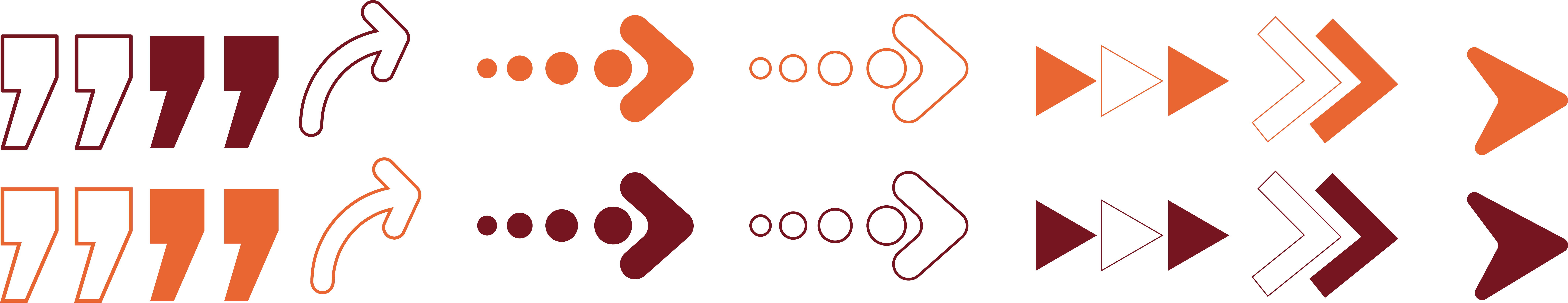 Gl 5:13c
“pelo amor” (agapē – forte consideração e afeição)
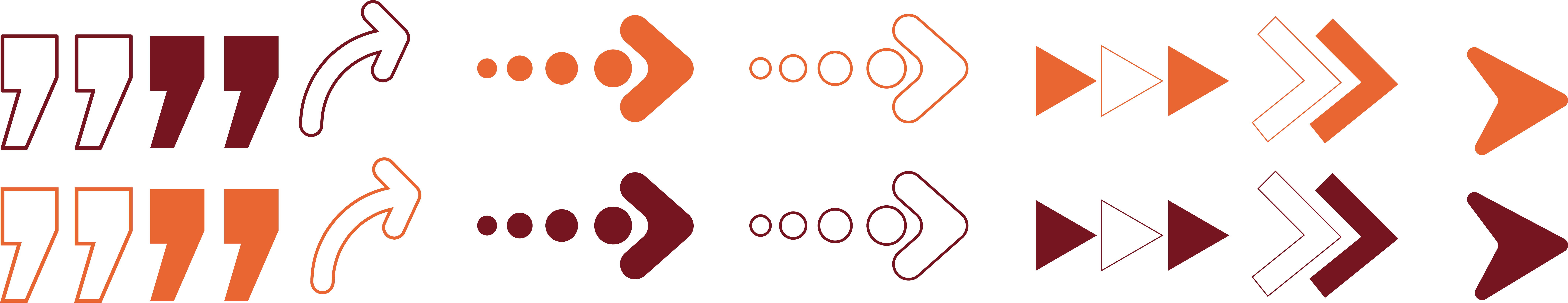 Gl 5:13c
Paulo indica que a liberdade cristã é “andar no Espírito”, ou, em outras palavras, andar segundo o Espírito.
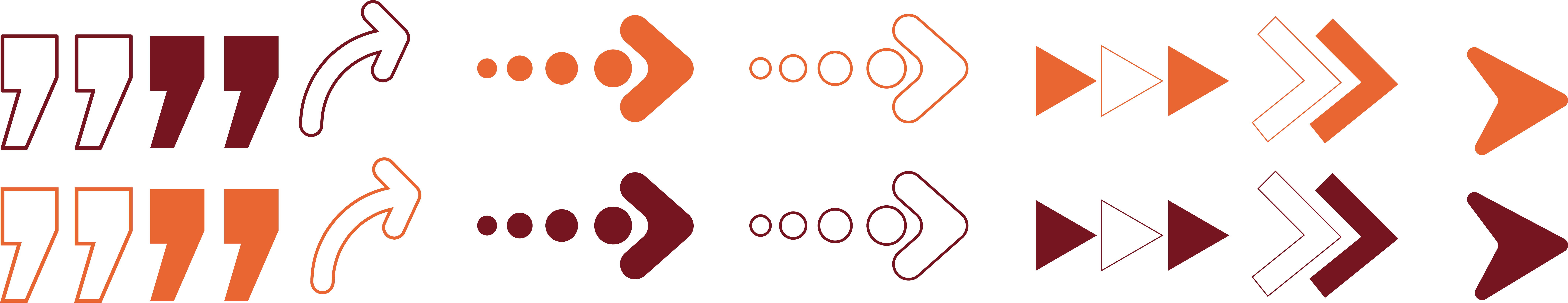 [Speaker Notes: Ao falar do “servir”, o apóstolo combina três termos para definir a pessoa livre em Cristo. Em um capítulo anterior, é mencionado que a pessoa é justificada somente “mediante a fé em Cristo Jesus” (Gl 2:16). Então acrescenta que, nessa condição, é instada a viver como um “servo” (douleuō – alguém que serve como escravo, de maneira humilde, abnegada) e que assim age “pelo amor” (agapē – forte consideração e afeição) (Gl 5:13c). Nesse ponto, Paulo faz uma citação do texto do Antigo Testamento (Lv 19:18b), destacando o amor ao próximo, uma vez que ali havia problemas conhecidos de relacionamentos entre os crentes (Gl 5:15). Eles mostravam preocupação com os ritos e cerimônias enquanto eram descuidados com o amor e o serviço uns aos outros. Isso era incompatível com a genuína liberdade cristã. Liberdade não podia ser entendida como uma licença para pensar, falar e agir da maneira que quisessem; nem entre eles nem em relação aos ritos da fé cristã. Nesse cenário, Paulo destaca a fé, o amor e o serviço como marcas caracterizadoras da liberdade dos que estão sendo redimidos em Cristo.


Ao falar do “andar”, Paulo indica que a liberdade cristã é “andar no Espírito”, ou, em outras palavras, andar segundo o Espírito. Paulo se vale aqui e em outros de seus escritos de uma metáfora do Antigo Testamento para indicar a vida conformada à vontade de Deus (conf. Rm 6:4; 8:4; 13;13; 14:15; 1Co 3:3; 7:17; 2Co 2:7, 10:2-3; Ef 2:2,10, 4:1,17, 5:2,8,15; Fl 3:17; Cl 2:6, 3:7; 2Ts 3:6,11). É viver a vida permitindo-se ser guiado, conduzido, dirigido pelo Espírito Santo. Na prática, é submeter-se ao senhorio do Espírito Santo. Em outra de suas cartas, a uma congregação que também vivenciava diversos problemas, inclusive de relacionamentos entre os irmãos, Paulo lembra que “este Senhor é o Espírito; e onde está o Espírito do Senhor, aí há liberdade” (2Co 3:17). 


Portanto, os dois imperativos de Paulo indicados aqui – servir e andar – são esclarecedores. A liberdade, nessa ótica, não é uma ideia abstrata ou uma prática desprovida de fundamentação teológica. A liberdade cristã é aqui definida como o novo modo de ser e viver do crente, que agora é liberto do pecado mediante a obra redentiva de Cristo. Isso o leva a submeter-se ao senhorio do Espírito Santo numa vivência o mais próxima possível ao exemplo que Cristo nos deixou. Paulo chama isso de “ser uma nova criatura” (Gl 6:15).]
COMO VIVER EM
LIBERDADE
Gálatas 5:17-23
[Speaker Notes: II. COMO VIVER EM LIBERDADE (Gl 5:17-23)


“17 Porque a carne luta contra o Espírito, e o Espírito luta contra a carne, porque são opostos entre si; para que vocês não façam o que querem.18 Mas, se são guiados pelo Espírito, vocês não estão debaixo da lei.19 Ora, as obras da carne são conhecidas e são: imoralidade sexual, impureza, libertinagem,20 idolatria, feitiçarias, inimizades, rixas, ciúmes, iras, discórdias, divisões, facções,21 invejas, bebedeiras, orgias e coisas semelhantes a estas. Declaro a vocês, como antes já os preveni, que os que praticam tais coisas não herdarão o Reino de Deus. 22 Mas o fruto do Espírito é: amor, alegria, paz, longanimidade, benignidade, bondade, fidelidade,23 mansidão, domínio próprio. Contra estas coisas não há lei” (Gl 5:17-23, destaques acrescidos).]
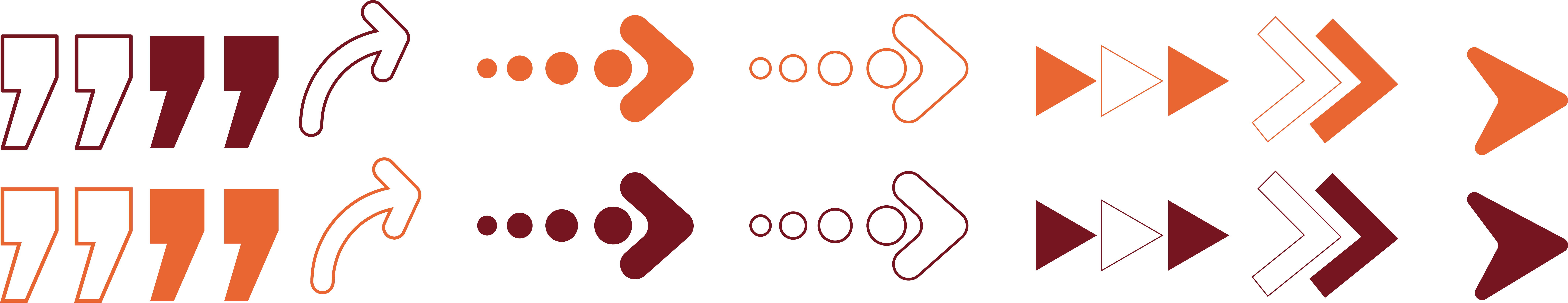 A segunda grande verdade que aprendemos do texto que estamos estudando é como viver a liberdade cristã.
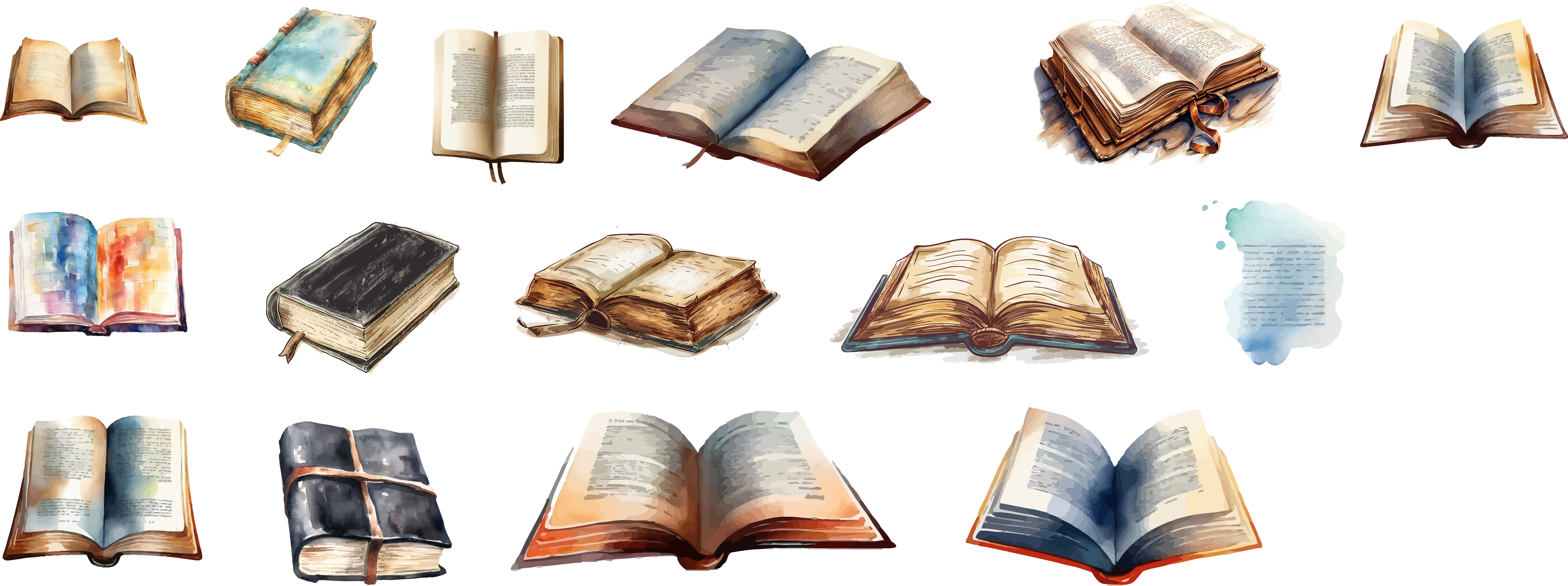 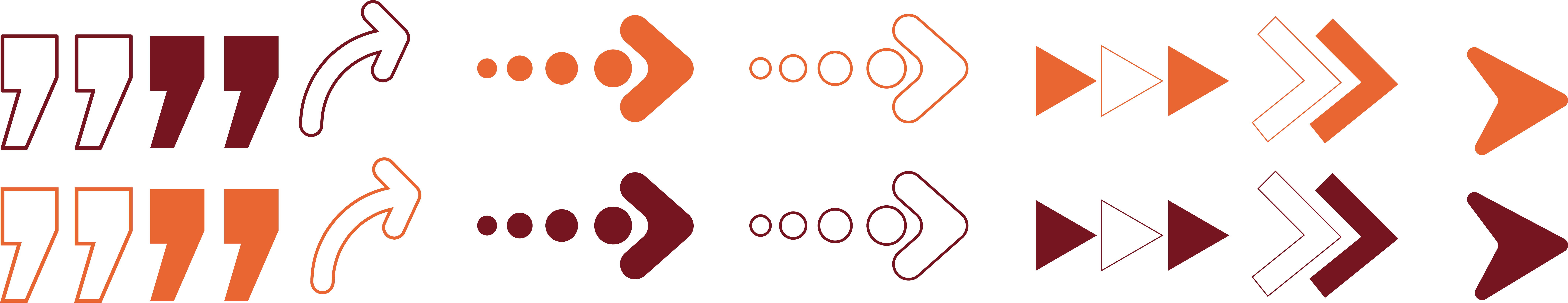 Paulo ensina em três pontos como os filhos de Deus podem viver melhor em liberdade.
[Speaker Notes: A segunda grande verdade que aprendemos do texto que estamos estudando é como viver a liberdade cristã. Sendo Deus o autor e provedor dessa liberdade, vem Dele mesmo a orientação sobre como vivê-la de maneira apropriada. Paulo ensina em três pontos como os filhos de Deus podem viver melhor em liberdade.]
1ª
PONTO
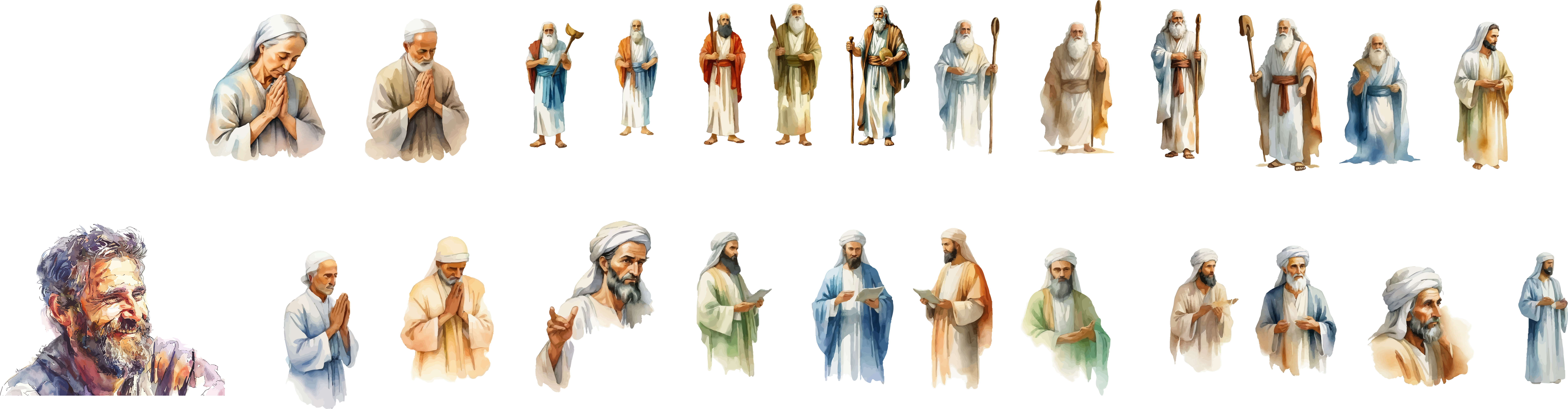 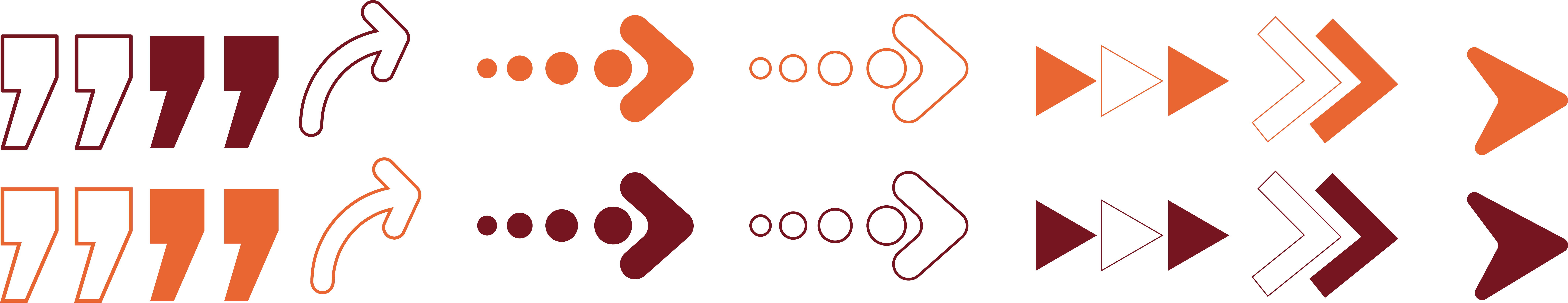 Para viver a liberdade cristã, é preciso ter consciência do grande conflito que a envolve.
[Speaker Notes: Primeiro ponto: para viver a liberdade cristã, é preciso ter consciência do grande conflito que a envolve. O apóstolo declara que “a carne luta contra o Espírito, e o Espírito luta contra a carne, porque são opostos entre si” (Gl 5:17). O termo grego aqui usado para “carne” é sarx, e nesse contexto indica o ser humano degradado pelo pecado, com sua natureza tendenciosamente má e inclinada ao erro. Tal humanidade é fraca e propensa a distorcer o sentido da liberdade e usá-la de maneira equivocada. Já o termo “Espírito”, no grego pneumatos, nesse contexto indica a pessoa do Espírito Santo. É a pessoa da divindade que, no plano da redenção, assumiu a missão de operar para a conversão do pecador e guiar os crentes em sua jornada de vida e liberdade cristã. Segundo Paulo, a carne humana pecaminosa, que reside em toda pessoa, e o Espírito que opera na consciência a fim de transformá-la a partir da renovação da mente (Rm 12:1, 2) são declaradamente “opostos” (antikeimai – hostis, adversários, oponentes) entre si (ver também Rm 8:5-9). Por isso, um “luta contra” o outro (epithymei kata – um intenciona, deseja, objetiva intensamente de forma oposta e contrária, inconciliável em relação ao outro). Por isso, há um conflito de liberdade na vida das pessoas (ver Rm 7:7-25). Ou a liberdade é deturpada quando usada segundo “as obras da carne” ou é legítima quando vivenciada segundo “o fruto do Espírito”.]
2ª
PONTO
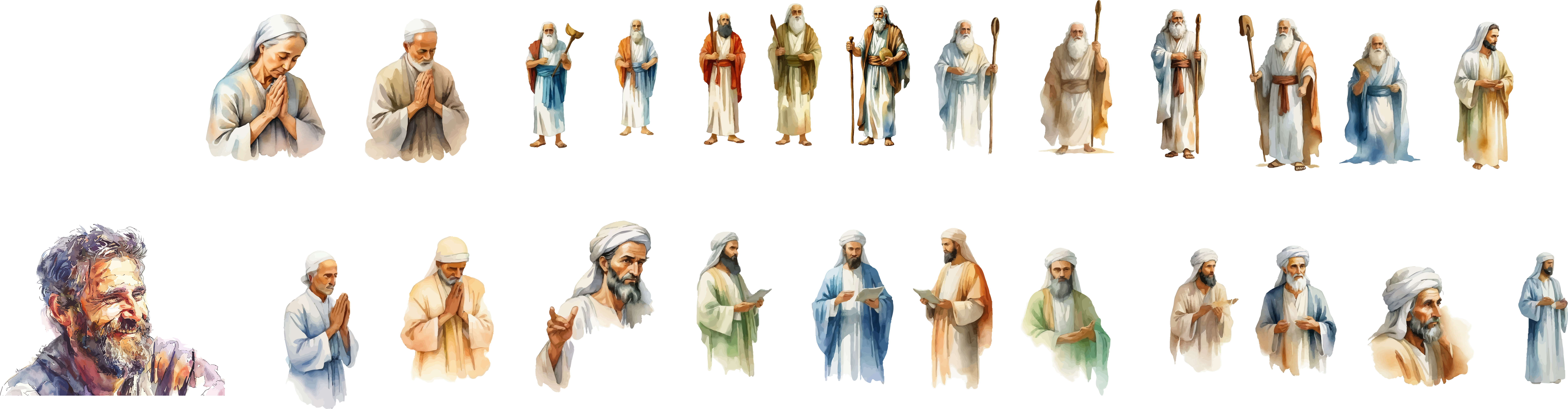 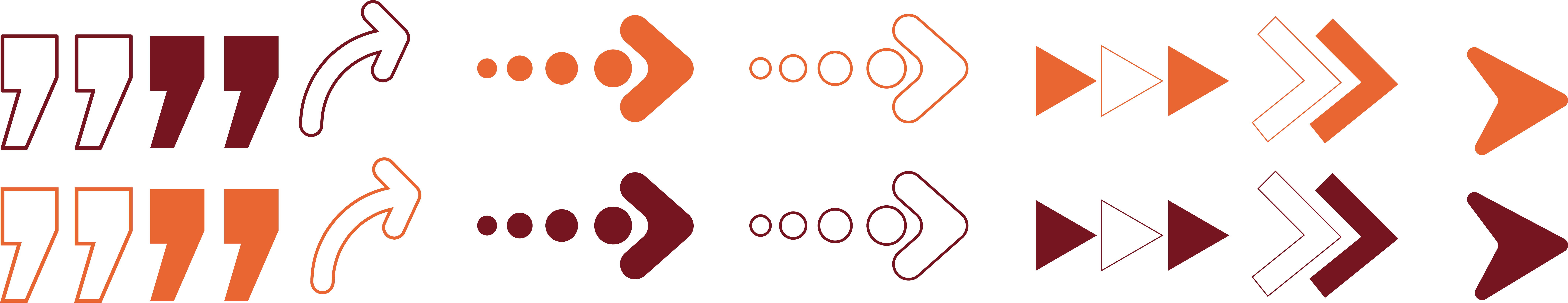 Viver a liberdade cristã implica em rejeitar as “obras da carne”.
[Speaker Notes: Segundo ponto: viver a liberdade cristã implica em rejeitar as “obras da carne”. As obras da carne representam os modelos alternativos de vida baseados numa distorção da compreensão e experiência da liberdade. O mundo pecaminoso oferece essas rotas alternativas para seduzir e (re)escravizar o ser humano ao pecado. Paulo deixa claro que as chamadas “obras da carne” são incompatíveis com a verdadeira liberdade cristã. Ele fala de: “imoralidade sexual, impureza, libertinagem, idolatria, feitiçarias, inimizades, rixas [contendas], ciúmes, iras, discórdias, divisões, facções, invejas, bebedeiras, orgias” (Gl 5:19-21). E deixa claro que esses são apenas exemplos de distorção da verdadeira liberdade do cristão, pois também reprova as “coisas semelhantes a estas” (como as descritas por ele mesmo em 1Co 6:9, 10; 15:50).]
3ª
PONTO
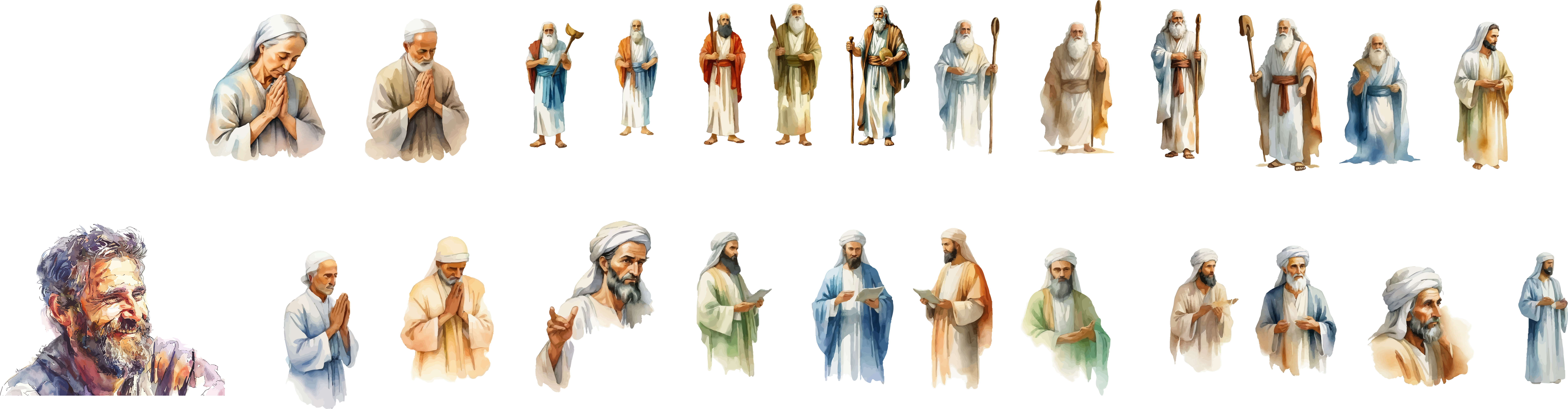 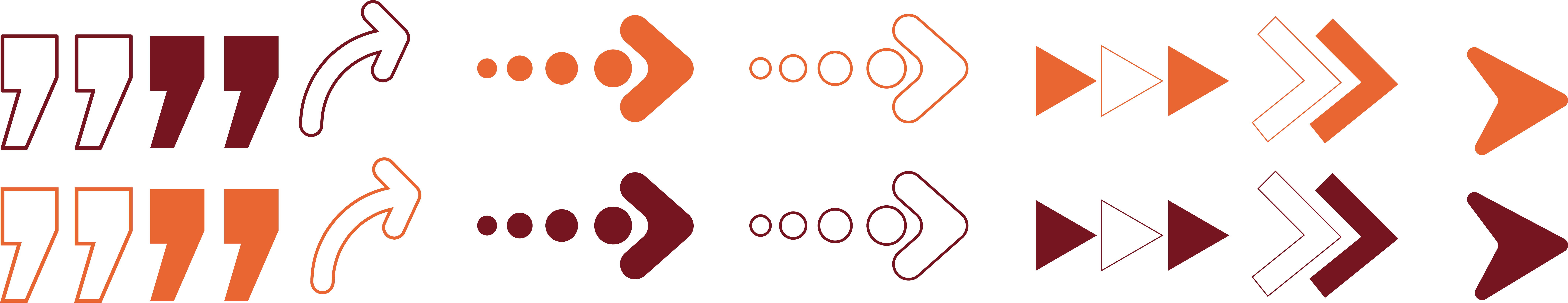 Viver a liberdade cristã só é possível quando somos “guiados pelo Espírito”.
[Speaker Notes: Terceiro ponto: viver a liberdade cristã só é possível quando “guiados pelo Espírito”. O apóstolo faz duas declarações significativas nesse sentido. “Mas, se são guiados pelo Espírito, vocês não estão debaixo da lei” (Gl 5:18). O que se quer dizer aqui é que se a liberdade cristã é vivenciada segundo a direção do Espírito Santo, não há condenação da lei para isso. Embora Paulo esteja falando da Lei Moral, o mesmo se aplica às demais leis divinas (sejam as leis morais, leis da consciência, leis de saúde física ou leis de convívio social). Elas somente condenam aquele que vivencia sua liberdade em desconformidade com o “assim diz o Senhor”. Mas, para aquele que se submete com sua liberdade ao senhorio do Espírito, o próprio Espírito produzirá Seu fruto, e o resultado será visto e reconhecido em um estilo de vida marcado pelo “amor, alegria, paz, longanimidade, benignidade, bondade, fidelidade, mansidão, domínio próprio” (Gl 5:22-23a). E como completa o apóstolo, “contra estas coisas não há lei” (Gl 5:23b), ou seja, não há condenação contra a vivência genuína da liberdade cristã.]
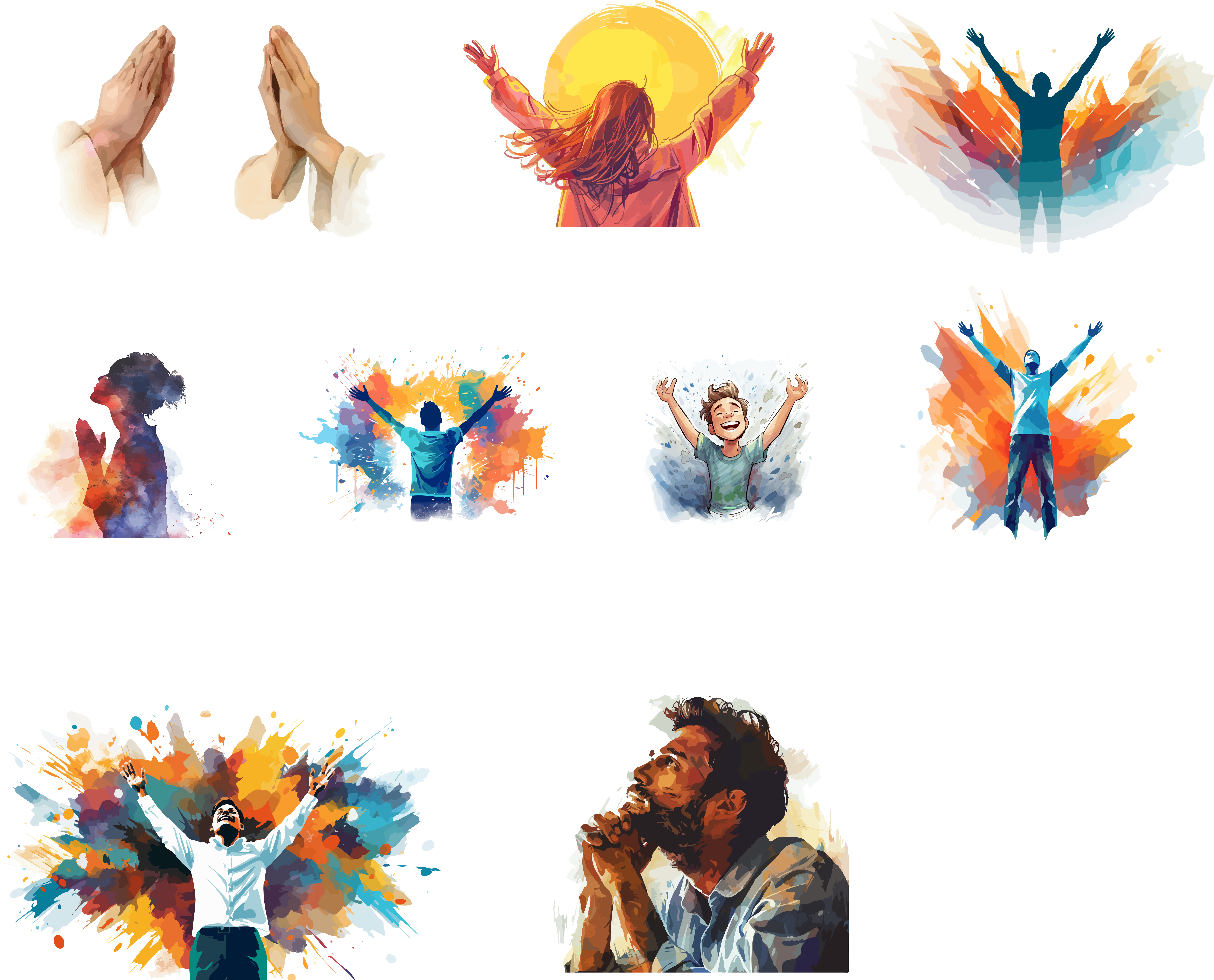 O ser humano é chamado a viver a liberdade em Cristo.
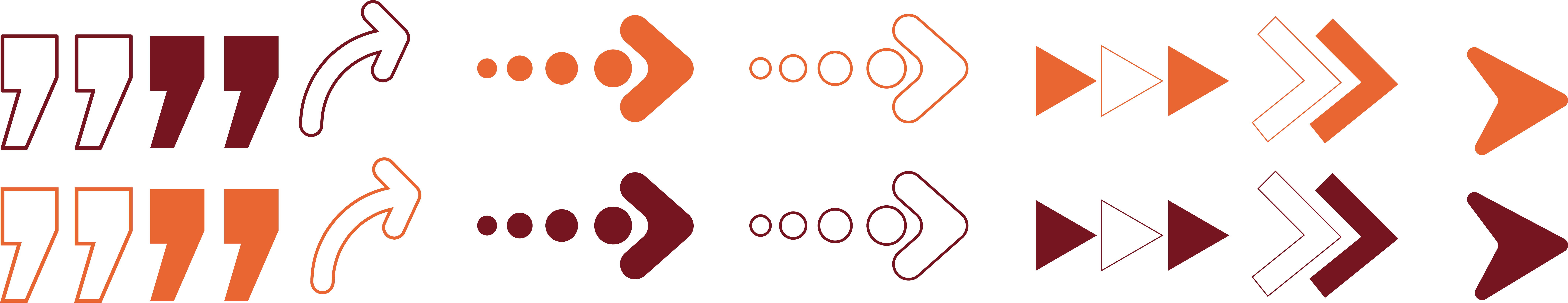 [Speaker Notes: Note o que Paulo está ensinando aqui. Mesmo depois da queda, mesmo no contexto do grande conflito entre o bem e o mal, o ser humano é chamado a viver a liberdade em Cristo. Para isso, ele precisa entender que a liberdade tem um aspecto positivo e um aspecto negativo. Esse duplo aspecto da liberdade é um imperativo moral. O aspecto positivo indica as concessões de liberdade. O aspecto negativo indica as limitações de liberdade. Ambos se complementam e não podem ser separados. Isso significa que a liberdade tem um componente propositivo e um componente restritivo. Quando vivenciada apenas com foco no componente propositivo, a liberdade é por vezes levada a excessos que a transformam em libertinagem e rebeldia. Nesse caso, ignoram-se ou extrapolam-se os limites que são necessários à vivência responsável da liberdade. De outro lado, quando vivenciada apenas com foco no componente restritivo, a liberdade é suprimida por excessos que a tornam puro formalismo e legalismo. Dessa forma, ignoram-se as indicações divinas que evitam a superficialidade e incentivam o potencial de liberdade cristã plantado por Deus no coração humano. Portanto, o imperativo moral de liberdade, conforme ensinado na revelação, é uma salvaguarda contra os excessos do antinomismo e do legalismo.]
A liberdade em Cristo jamais encontrará conformidade nas propostas alternativas de liberdade ilimitada do mundo em que vivemos.
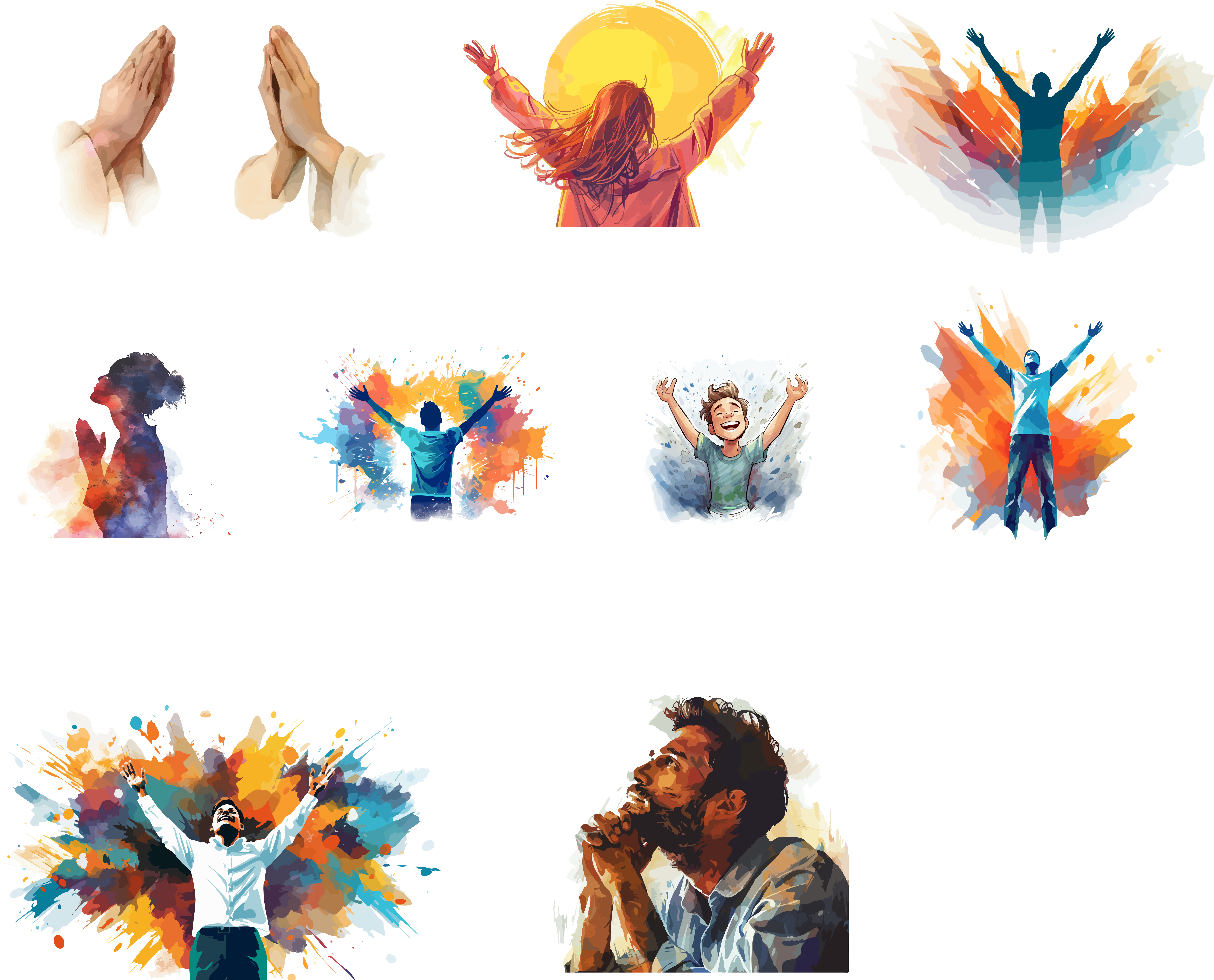 [Speaker Notes: Esse direcionamento evidencia que a liberdade em Cristo jamais encontrará conformidade nas propostas alternativas de liberdade ilimitada do mundo em que vivemos. Essa liberdade é distinta e oposta aos modelos de liberdade do mundo secular. É, antes de tudo, a liberdade do próprio eu (egocentrado), que, uma vez emancipado pelo Espírito Santo (teocentrado), passa a viver em serviço a Deus e ao próximo. O cristianismo herdou esse legado, e os cristãos fiéis têm testemunhado a experiência da liberdade assim equilibrada em suas vidas. Os resultados têm sido notórios.]
O ALCANCE DA
LIBERDADE
Gálatas 5:24-26
[Speaker Notes: III. O ALCANCE DA LIBERDADE (Gl 5:24-26)


“24 E os que são de Cristo Jesus crucificaram a carne, com as suas paixões e os seus desejos. 25 Se vivemos no Espírito, andemos também no Espírito.26 Não nos deixemos possuir de vanglória, provocando uns aos outros, tendo inveja uns dos outros” (Gl 5:24-26, destaques acrescidos).]
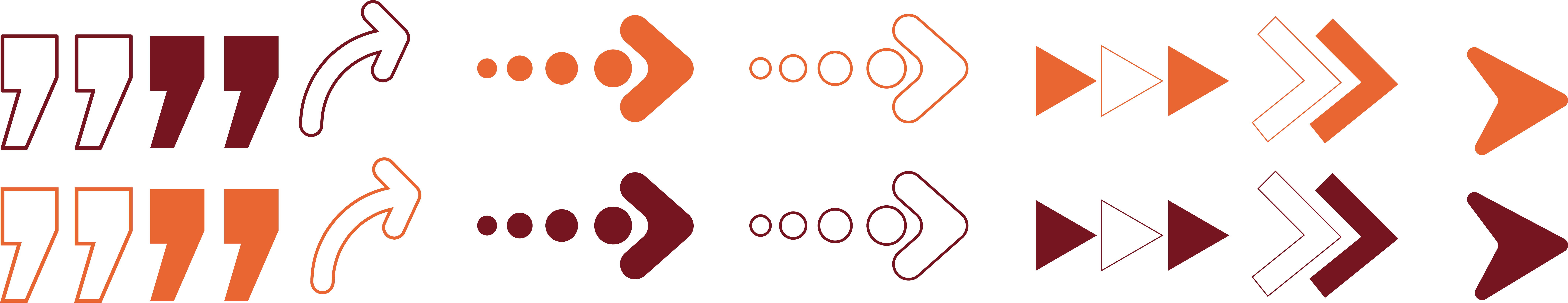 A terceira grande verdade que aprendemos do texto que estamos estudando é sobre o alcance pessoal e coletivo da liberdade provida por Cristo.
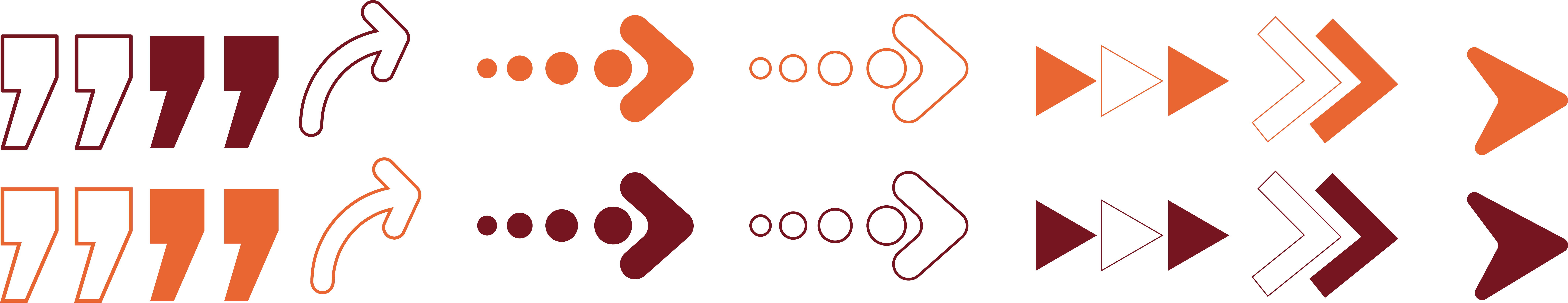 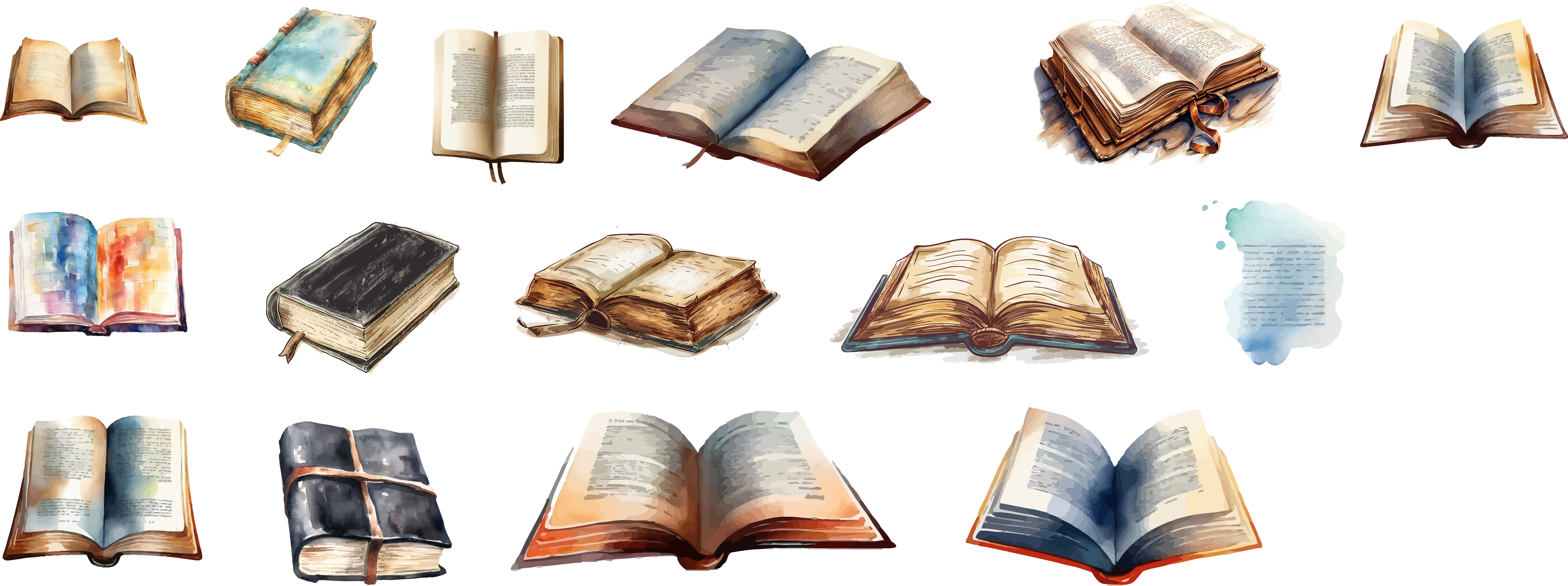 Estar em Cristo implica em “crucificar” (staurōsan – matar pregando numa cruz); nesse caso, sacrificar a carne (o eu pecaminoso) e procurar viver/andar no Espírito.
[Speaker Notes: A terceira grande verdade que aprendemos do texto que estamos estudando é sobre o alcance pessoal e coletivo da liberdade provida por Cristo; como ela impacta quem é redimido e, a partir disso, também as outras pessoas. Note que estar em Cristo implica em “crucificar” (staurōsan – matar pregando numa cruz); nesse caso, sacrificar a carne (o eu pecaminoso) e procurar viver/andar no Espírito. Essa é uma obra do Espírito na vida do crente. Mas, na sequência, é mencionado o impacto disso na relação de uns com os outros. E não poderia ser diferente. A experiência de liberdade do crente, na dimensão vertical (“de Cristo”), necessariamente impacta a experiência de liberdade com o semelhante, na direção horizontal (“uns aos outros”). A grandiosidade da obra feita na vida do indivíduo impacta a vida de outros na igreja e na sociedade também.]
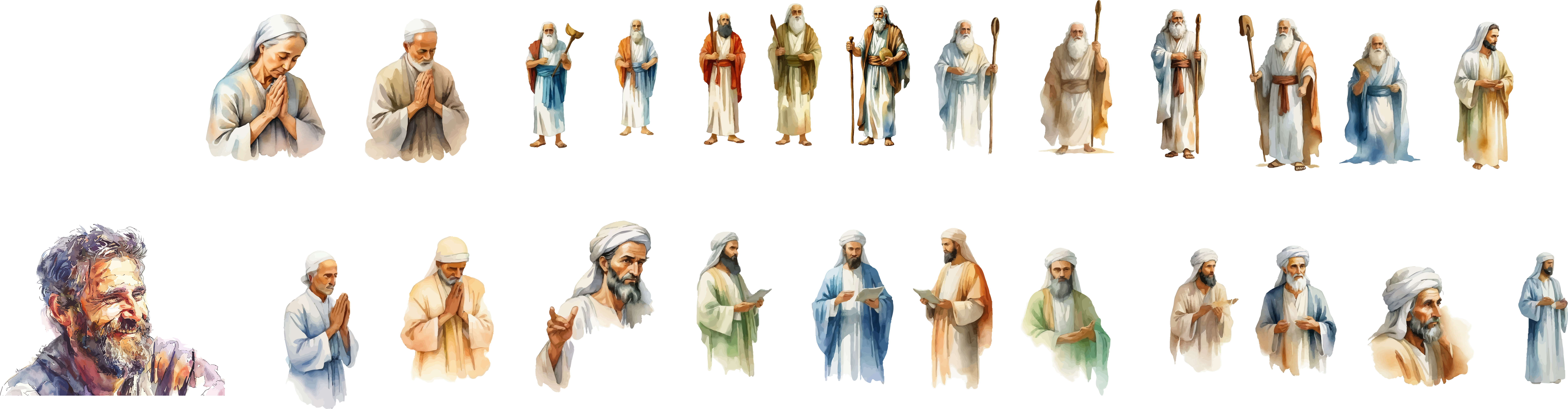 O pecado gera três graves consequências ao pecador:
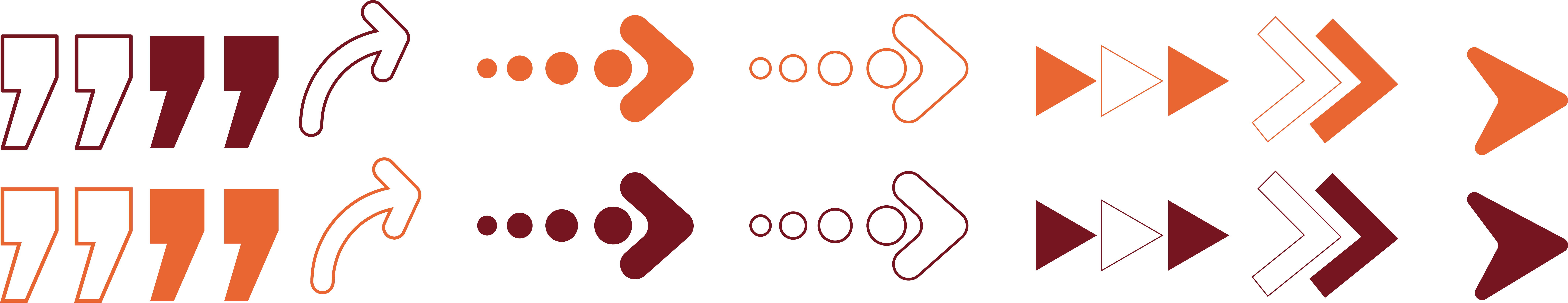 C
C
C
CULPA
CONDENAÇÃO
CASTIGO
[Speaker Notes: É importante entender o tremendo alcance disso. O pecado gera três graves consequências ao pecador: culpa, condenação e castigo (CCC). A redenção provida por Deus Pai, em Jesus Cristo e por meio do Espírito Santo, proporcionou três grandes bênçãos que os filhos de Deus recebem.]
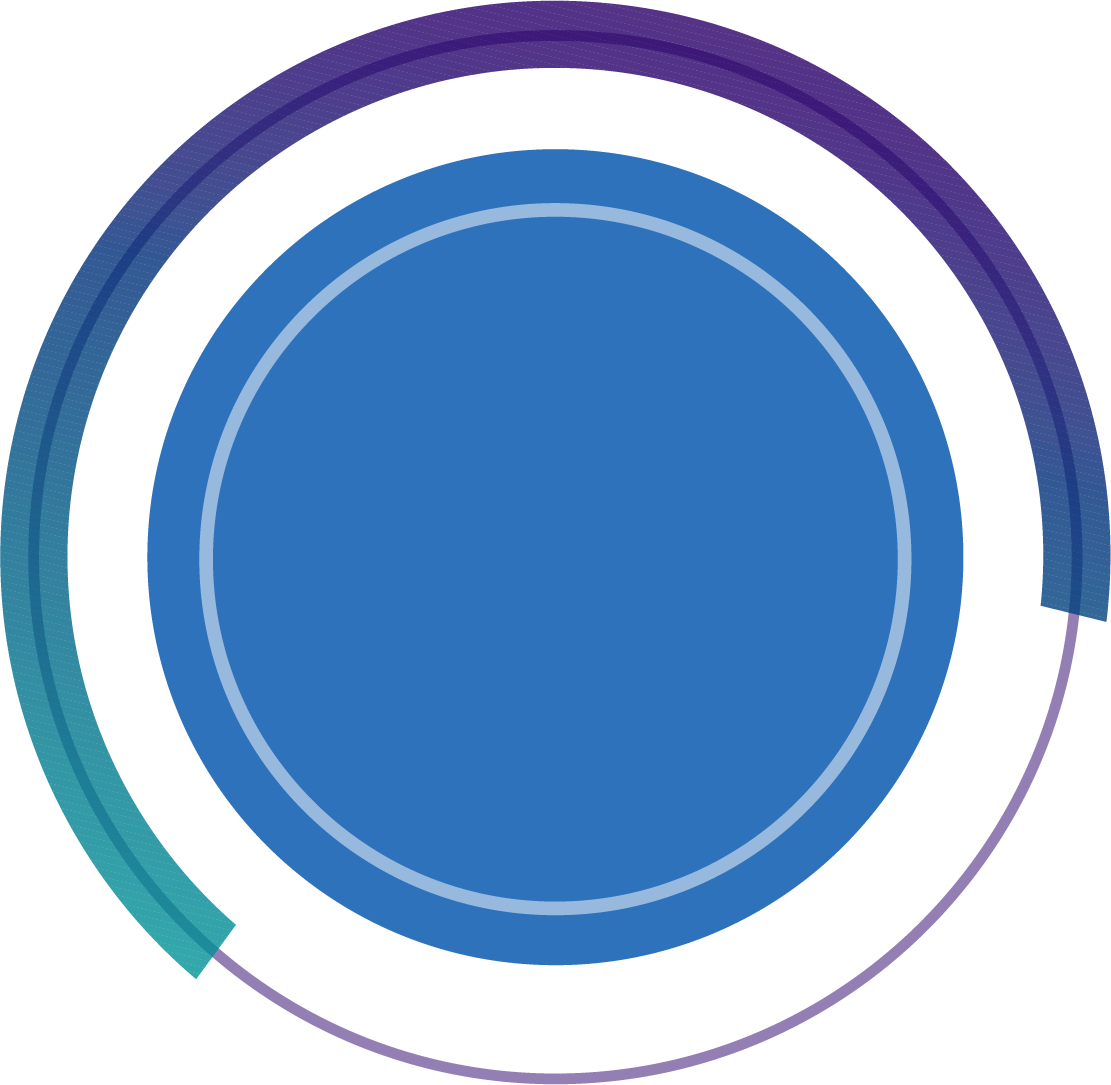 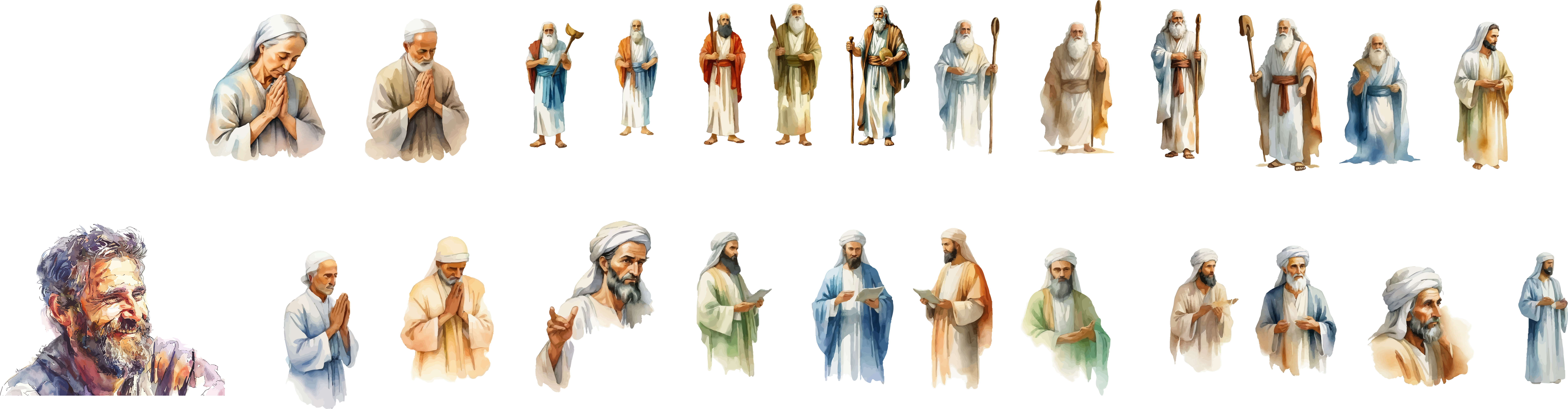 1ª
Liberdade da culpa do pecado
[Speaker Notes: (1ª) Liberdade da culpa do pecado

No início da carta, Paulo destaca que “também temos crido em Cristo Jesus, para que fôssemos justificados pela fé em Cristo” (Gl 2:16). O termo dikaioutai, justificados, significa vindicados, declarados justos, reconciliados, considerados em conformidade com os requerimentos da lei, o que em linguagem forense incluía a libertação da culpa. Cristo nos liberta da culpa do pecado ao assumi-la em nosso lugar.]
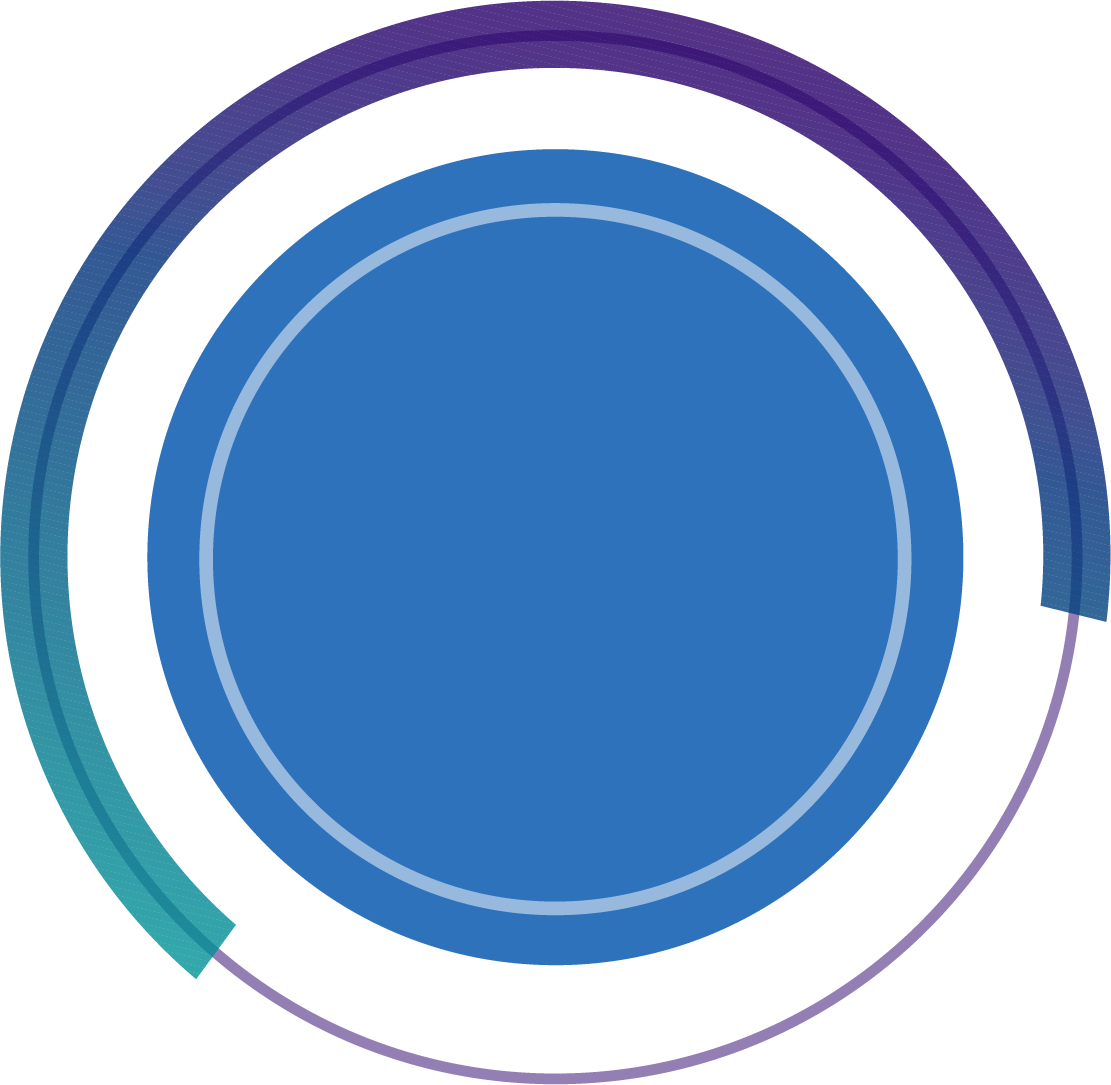 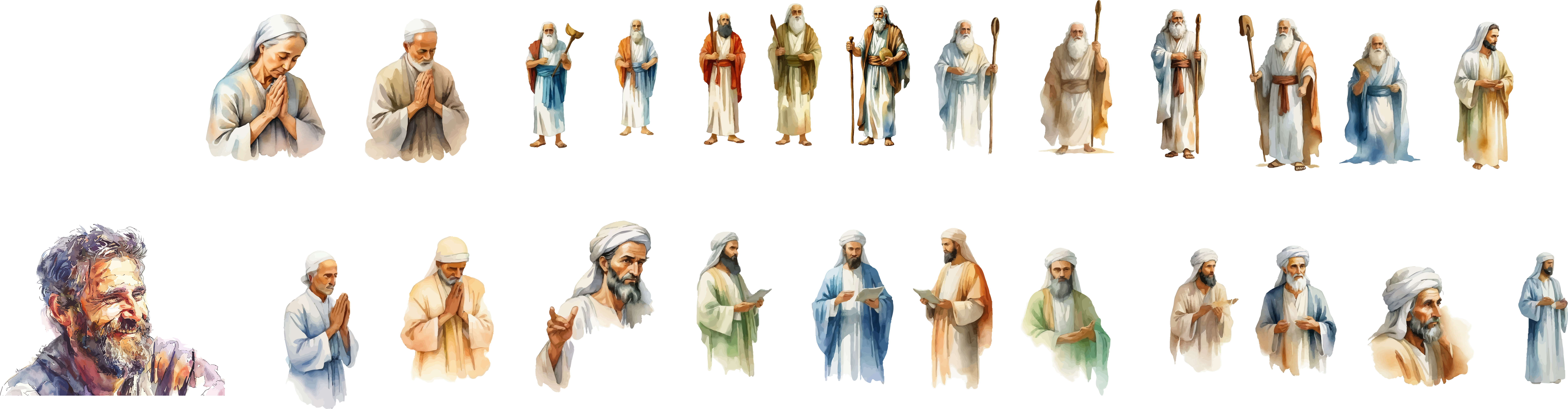 2ª
Liberdade da condenação da lei
[Speaker Notes: (2ª) Liberdade da condenação da lei

Paulo lembra que “Cristo nos resgatou da maldição [katara – imprecação de condenação] da lei, fazendo-se ele próprio maldição em nosso lugar” (Gl 3:13). Isso porque “quando chegou a plenitude do tempo, Deus enviou o seu Filho, nascido de mulher, nascido sob a lei, para resgatar os que estavam sob a lei, a fim de que recebêssemos a adoção de filhos” (Gl 4:4, 5). Por isso, “se são guiados pelo Espírito, vocês não estão debaixo da lei” (Gl 5:18). Cristo nos libertou da maldição/condenação da lei assumindo a condenação que era nossa. Deu-nos a condição de Seus filhos a fim de podermos viver essa liberdade segundo a direção Espírito Santo e assim não estarmos mais sob a condenação da lei (conf. Rm 6:14; 8:14).]
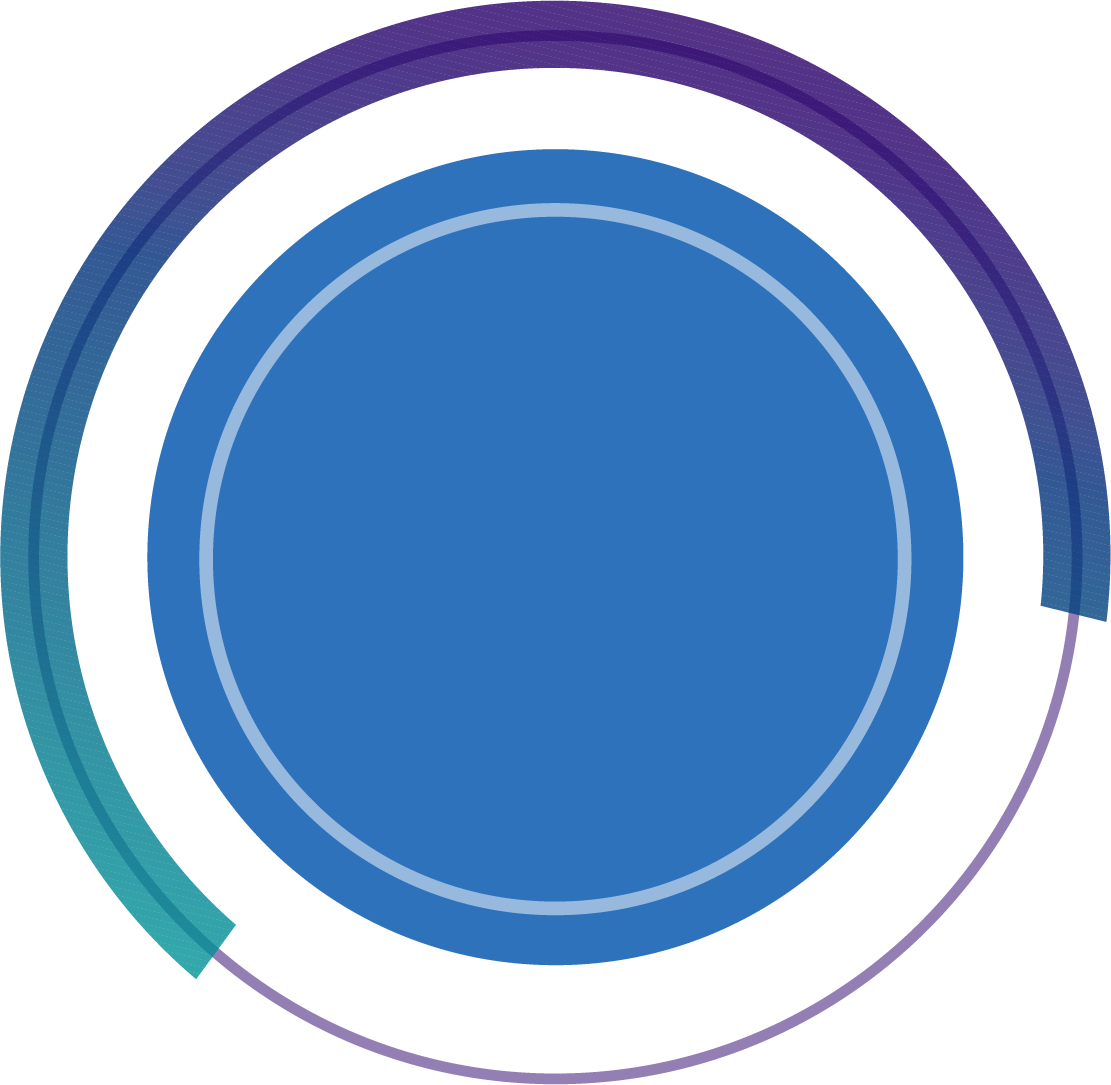 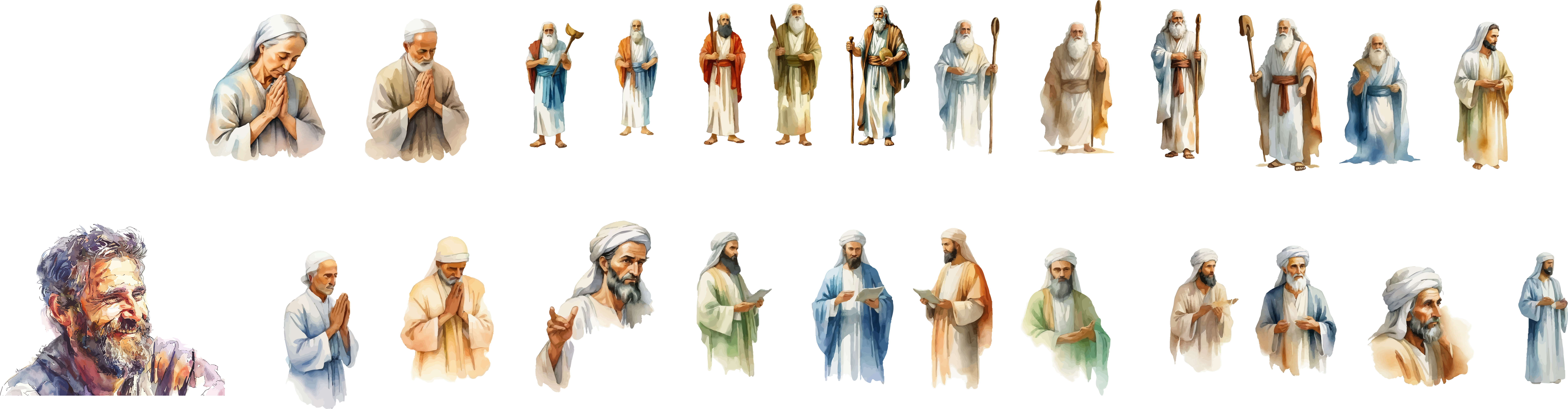 3ª
Liberdade do castigo eterno
[Speaker Notes: (3º) Liberdade do castigo eterno

Ao recordar as “obras da carne” (Gl 5:19), Paulo menciona que “os que praticam tais coisas não herdarão o reino de Deus” (Gl 5:21). A implicação disso é que os que se deixam guiar pelo Espírito Santo e vivenciam sua liberdade em Cristo, experimentam agora “o fruto do Espírito” (Gl 5:22) e, no futuro, tomarão posse da herança do reino celestial de Deus conhecida como vida eterna (conf. 1Co 6:9, 10). Essa é a liberdade do castigo eterno.

Como resultado do recebimento e da vivência de tão grande dádiva de liberdade, o crente passa a viver não mais para si mesmo, mas para amar e servir a Deus, o seu Libertador, e ao semelhante, com quem deve compartilhar sua liberdade.]
2
3
4
1
Modelo de liberdade que inspirou testemunhos e conquistas como:
As liberdades civis;
As liberdades políticas;
A liberdade religiosa;
Todas essas iniciativas historicamente tiveram origem com pessoas cristãs, foram iniciadas e promovidas a partir de países cristãos e dali disseminadas ao mundo.
[Speaker Notes: O mundo vem conhecendo essa liberdade por meio dos fiéis servos do Senhor, à medida que foi sendo revelada por Deus desde os primeiros pais, passando pelos patriarcas e profetas e mais tarde testemunhada por Jesus, os apóstolos e Seus discípulos. Essa é a liberdade que possibilitou às nações grandes conquistas que ainda hoje beneficiam cristãos e não cristãos mundo afora. Esse é o modelo de liberdade que inspirou testemunhos e conquistas como:


1. As liberdades civis (liberdade de pensamento, conhecimento, expressão, comunicação, locomoção, convívio pacífico, trabalho, propriedade, assistência, educação, etc.). Basta se lembrar:

Formulação de documentos de liberdade (como a Magna Carta de 1215, a Declaração Americana de Independência de 1776, assim como a Declaração Universal dos Direitos Humanos da ONU de 1948 e a Convenção Americana de Direitos Humanos de 1969); 
Campanhas de abolição da escravidão e discriminação racial (como as que foram feitas por meio de líderes cristãos, como Richard Baxter, John Wesley, John Newton, William Wilberforce e Martin Luther King Junior);
A promoção dos assim chamados Estatutos de Cidadania (destinados à valorização e proteção de públicos específicos, como os portadores de necessidades especiais, crianças e adolescentes, idosos, refugiados); 

2. As liberdades políticas (como direito ao voto, representatividade, manifestação popular, alternância no poder);

3. A liberdade religiosa (associação, reunião, consciência, culto e crença);

4. Todas essas iniciativas historicamente tiveram origem com pessoas cristãs e foram iniciadas e promovidas a partir de países cristãos e dali disseminadas ao mundo. Embora possam ter sido objeto de distorções pontuais, permanecem como legado cristão de liberdade a toda a humanidade.]
VAMOS
REFLETIR.
[Speaker Notes: CONCLUSÃO]
Jesus veio:
Se Jesus não tivesse nascido, não teríamos esperança de resgate;
Se Jesus não tivesse vivido, não teríamos um exemplo de vida;
Se Jesus não tivesse morrido, vicariamente não teríamos um substituto;
Se Jesus não tivesse ascendido, não teríamos a expectativa de Sua volta; 
Se Jesus não tivesse sido entronizado, não teríamos um intercessor; 
Se Jesus não tivesse iniciado o juízo investigativo, não teríamos vindicação;
Se Jesus não tivesse que concluir Sua obra, não teríamos novos céus e nova terra;
Se Jesus não tivesse feito tudo isso, não teríamos a experiência da redenção; 
Se Jesus não fosse quem Ele é e não fizesse o que fez, faz e ainda fará, não conheceríamos o que é a verdadeira liberdade.
[Speaker Notes: Voltando à história do início, assim como aquele pássaro, precisamos ser libertados e precisamos também aprender a viver em liberdade. Para isso, Jesus veio:

Se Jesus não tivesse nascido, não teríamos esperança de resgate;
Se Jesus não tivesse vivido, não teríamos um exemplo de vida;
Se Jesus não tivesse morrido, vicariamente não teríamos um substituto;
Se Jesus não tivesse ascendido, não teríamos a expectativa da Sua volta; 
Se Jesus não tivesse sido entronizado, não teríamos um intercessor; 
Se Jesus não tivesse iniciado o juízo investigativo, não teríamos vindicação;
Se Jesus não tivesse que concluir Sua obra, não teríamos novos céus e nova terra;
Se Jesus não tivesse feito tudo isso, não teríamos a experiência da redenção; 
Se Jesus não fosse quem Ele é e não fizesse o que Ele fez, faz e ainda fará, não conheceríamos o que é a verdadeira liberdade.]
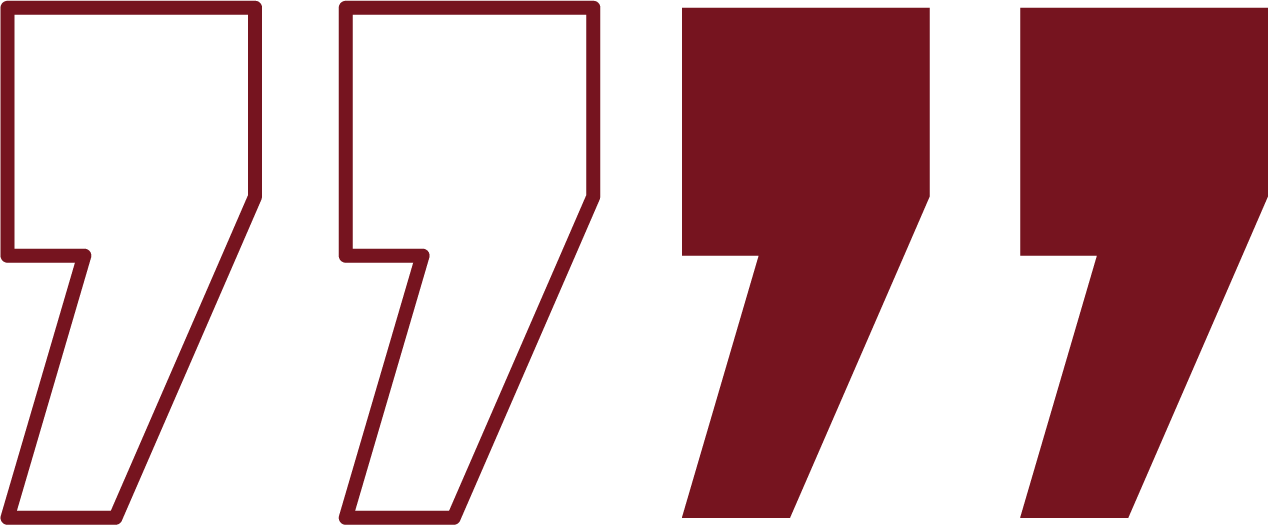 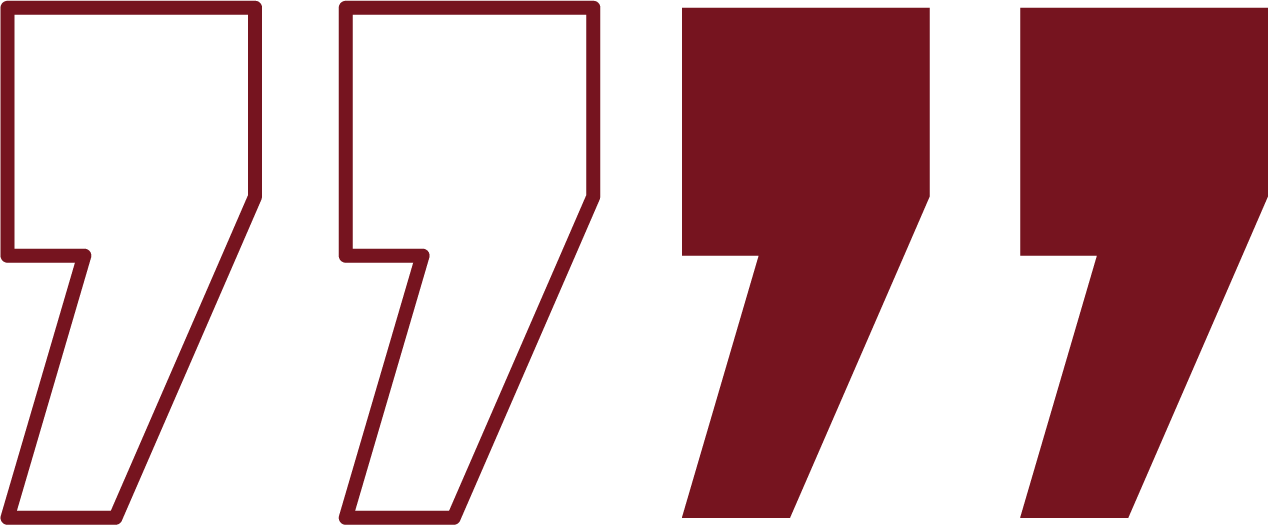 “Se vivemos no Espírito, andemos também no Espírito.”
(Galátas 5:25)
[Speaker Notes: Meus irmãos e amigos, o Senhor Deus amorosamente ainda está nos oferecendo hoje a liberdade que só Ele poder dar, a verdadeira e única liberdade que dá sentido à vida; que proporciona ao ser humano experimentar uma vida plena de sentido agora e no futuro a vida eterna; a liberdade da culpa, da condenação e do castigo do pecado. Àqueles que já aceitaram essa oferta, o apelo hoje é para que aceitem ser reafirmados uma vez mais nessa verdadeira liberdade. Aos que ainda não conheciam essa oferta graciosa, o apelo é que aceitem ser libertados e passem a viver essa liberdade. “Se vivemos no Espírito, andemos também no Espírito” (Gl 5:25).]
Àqueles que aguardamos a vinda do Senhor, Deus promete “a redenção do nosso corpo” (Rm 8:23) no futuro, quando a criação também conhecerá “a liberdade da glória dos filhos de Deus” (Rm 8:21). Que essa linda promessa se cumpra em nossas vidas, para a glória de Deus!
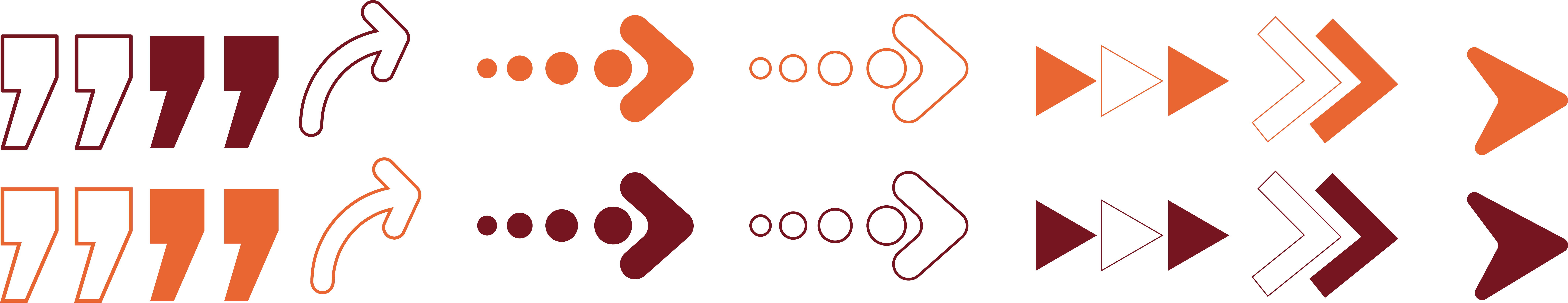 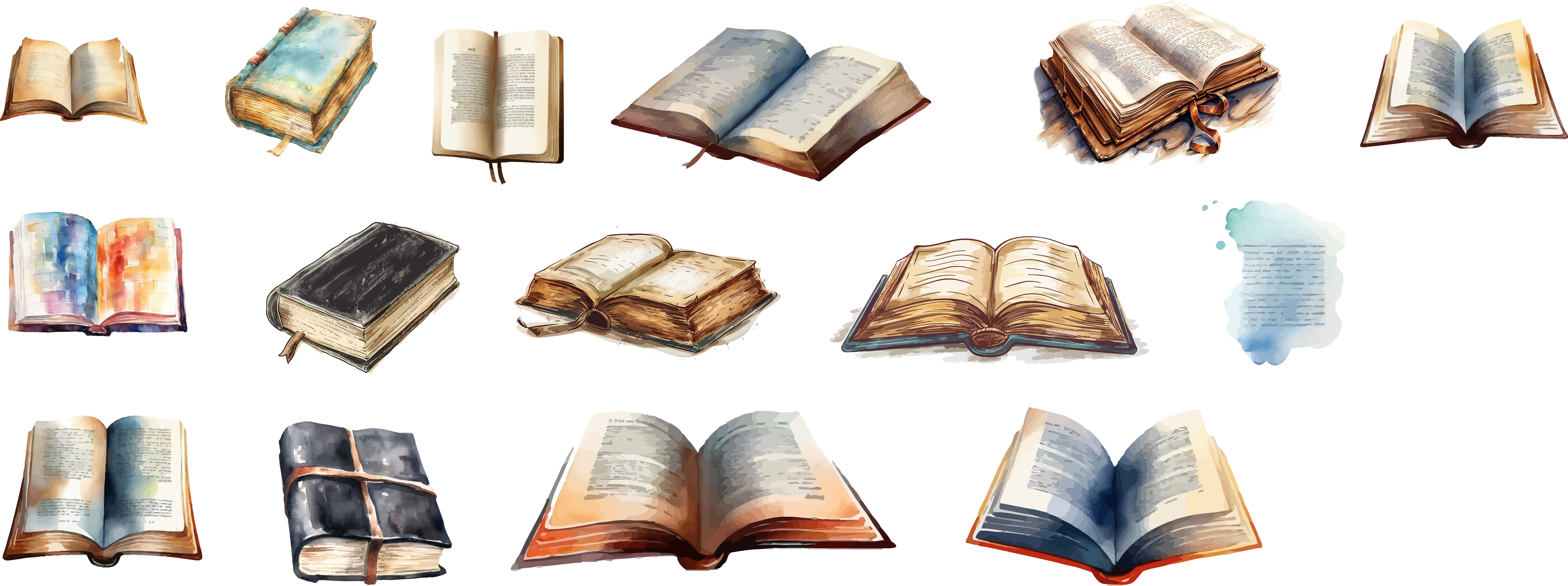 [Speaker Notes: Àqueles que aguardamos a vinda do Senhor, Deus promete “a redenção do nosso corpo” (Rm 8:23) no futuro, quando a criação também conhecerá “a liberdade da glória dos filhos de Deus” (Rm 8:21). Que essa linda promessa se cumpra em nossas vidas, para a glória de Deus!]